Path To Agility®
An Outcome-Based Agile Transformation Approach
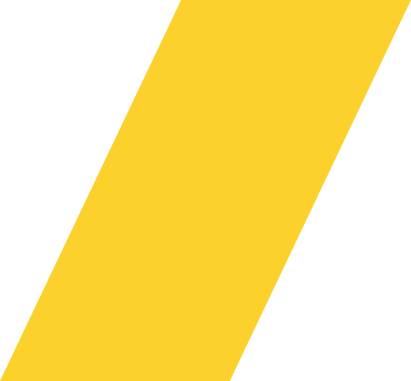 Problem
Current State of Agility
5
4
3
1
2
Top 5 Reasons Transformations Fail
Implementing Practices Over Outcomes
Not Optimizing Across Entire Value Stream
Focus Only On Team Level
Training without Coaching
Lack of Business Engagement
[Speaker Notes: New Simplified top 5]
6 Keys to Transformation Success
2
3
1
Business Outcomes are the Goal
Value Driven Mindset (Product vs. Project)
Leaders Lead the Change
5
6
4
Manage the Change Journey
Involve the Whole Org
Build Internal Coaching Capacity
[Speaker Notes: Business Outcomes are the goal - Outcome focused, create a sense of urgency with a compelling why
Leaders have to lead the change - More than team level. Leadership shift, have to own, optimize the whole system
Make the shift to a Product/Value driven mindset - Product vs Project
Manage the change journey - Long term, Manage the change not just training
Not Just IT you need Biz, HR and Finance Engagement 
Build Internal Agile Coaching Capability for Sustainable Improvement]
Transformation Management Process
Evaluate the status of your transformation with a consistent assessment process.

Visualize status with an interactive, data-driven map that correlates Agile practices with business outcomes.

Analyze transformation efforts with drill-downs and dashboards that deliver actionable insights.

Prioritize actions you should take to maximize impact on your business goals.

Act on tasks that are coordinated in Kanban boards and use connected dashboards to track transformation progress.
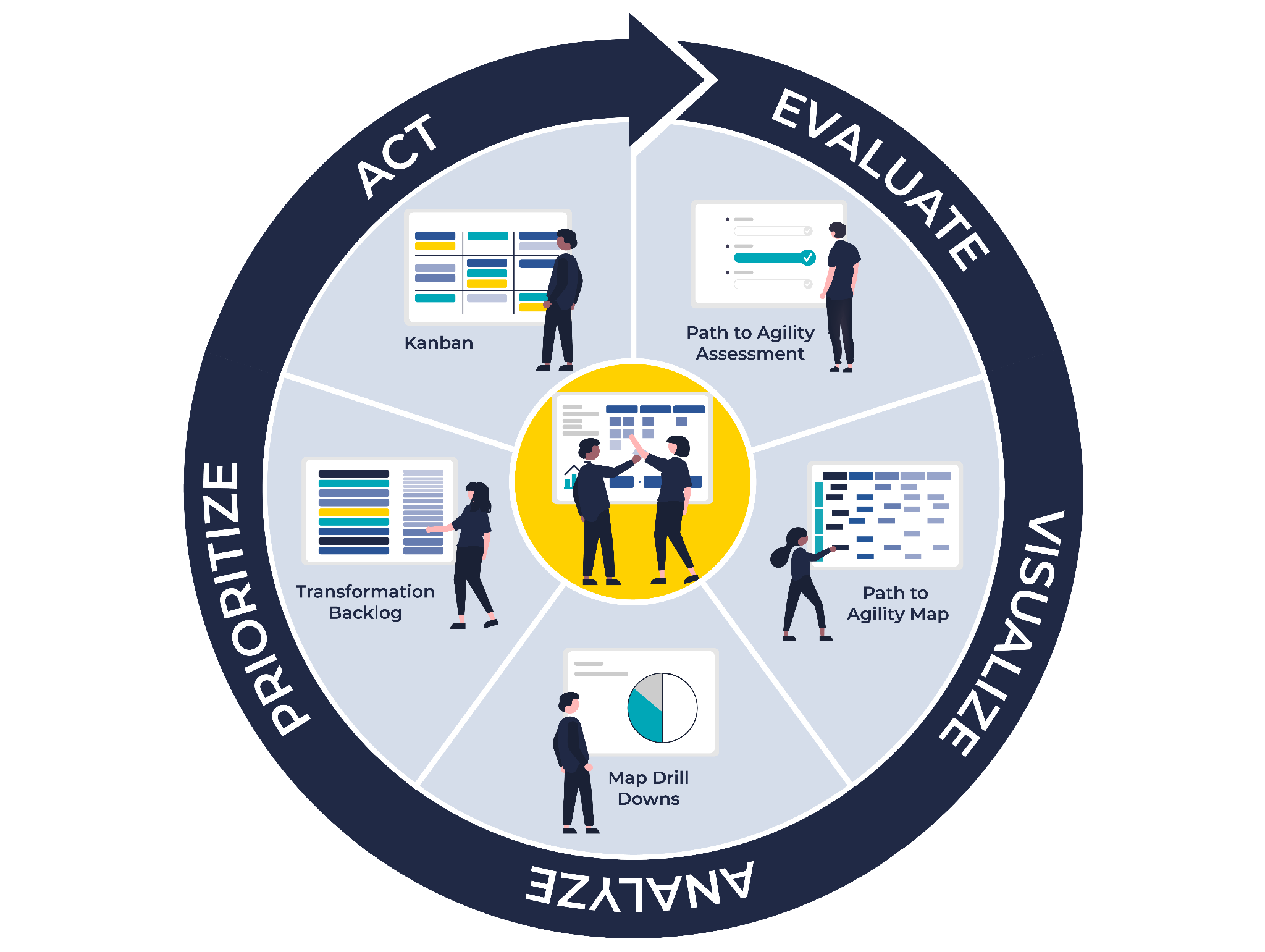 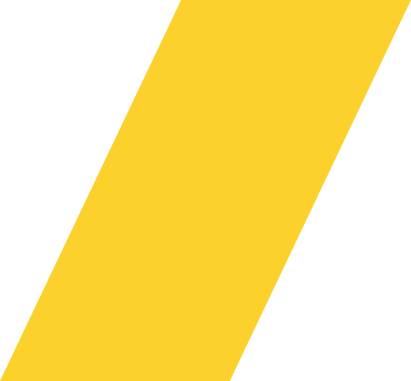 Overview
Innovation
Customer Satisfaction
Employee Engagement
Productivity
Predictability
Market Responsiveness
Speed
Employees are more satisfied in their work, willing to go the extra mile, passionate about the purpose of their jobs and committed to the organization.
Customers are satisfied with the experience, benefits and outcomes when using your product or service.
The time it takes to deliver an idea into the market
Teams maintain a predictable cadence of delivery enabling the business to make informed business decisions.
New ideas, creative thoughts, or novel imaginations providing better solutions to meet new requirements, unarticulated needs, or known market needs.
The ability of the organization to pivot quickly to respond to ever-changing market demands.
Increase the business value realized while maintaining or reducing costs.
The product or service meets the expectations of the market for usability, reliability, etc.
The ability of the organization to relentlessly pursue optimizations in all aspects of business functions.
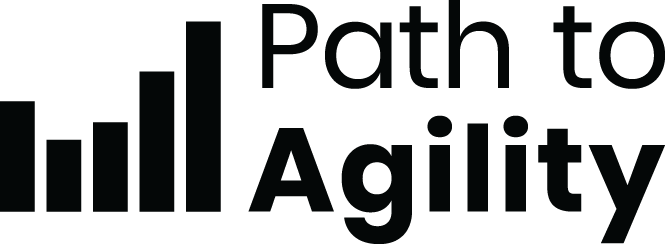 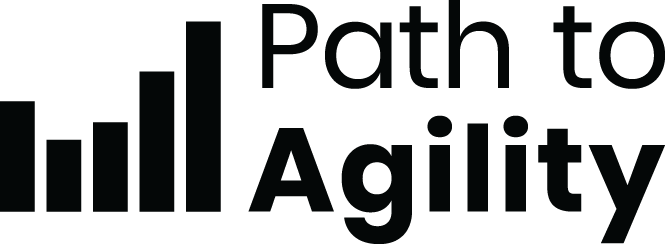 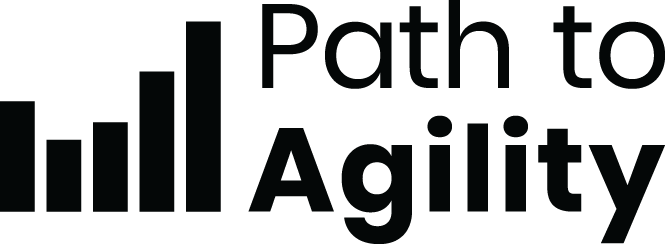 Copyright Path to Agility, LLC All Rights Reserved
Copyright Path to Agility, LLC All Rights Reserved
Copyright Path to Agility, LLC All Rights Reserved
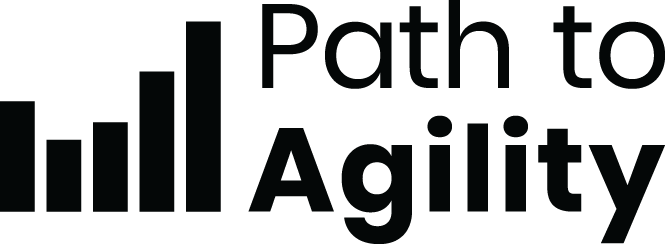 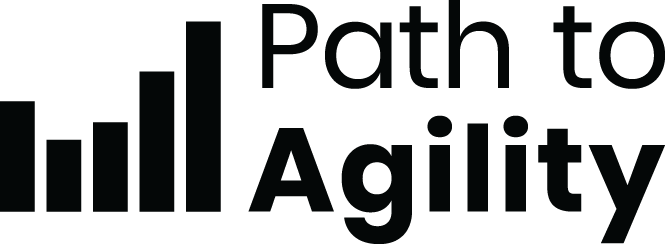 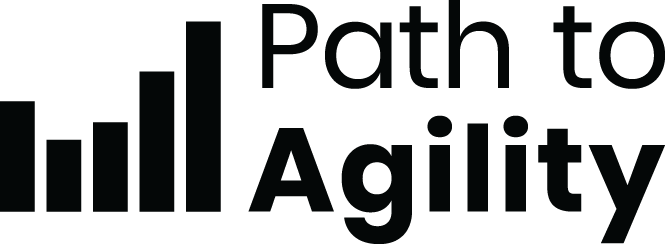 Copyright Path to Agility, LLC All Rights Reserved
Copyright Path to Agility, LLC All Rights Reserved
Copyright Path to Agility, LLC All Rights Reserved
Quality
Continuous Improvement
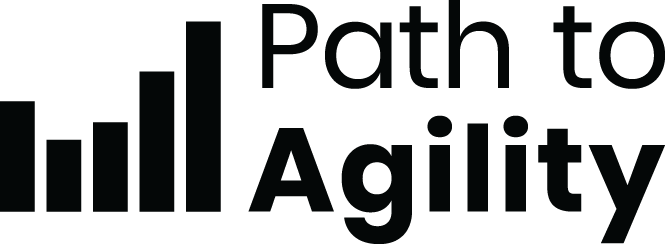 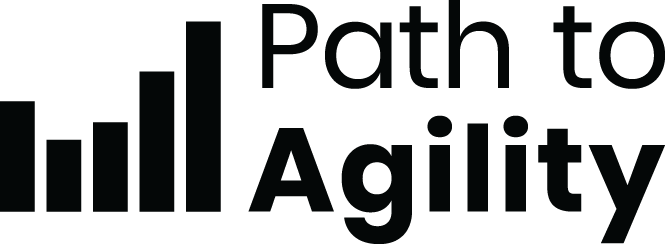 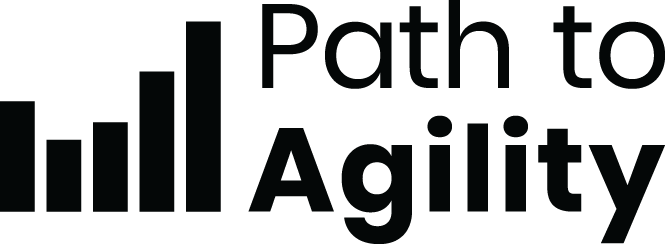 Copyright Path to Agility, LLC All Rights Reserved
Copyright Path to Agility, LLC All Rights Reserved
Copyright Path to Agility, LLC All Rights Reserved
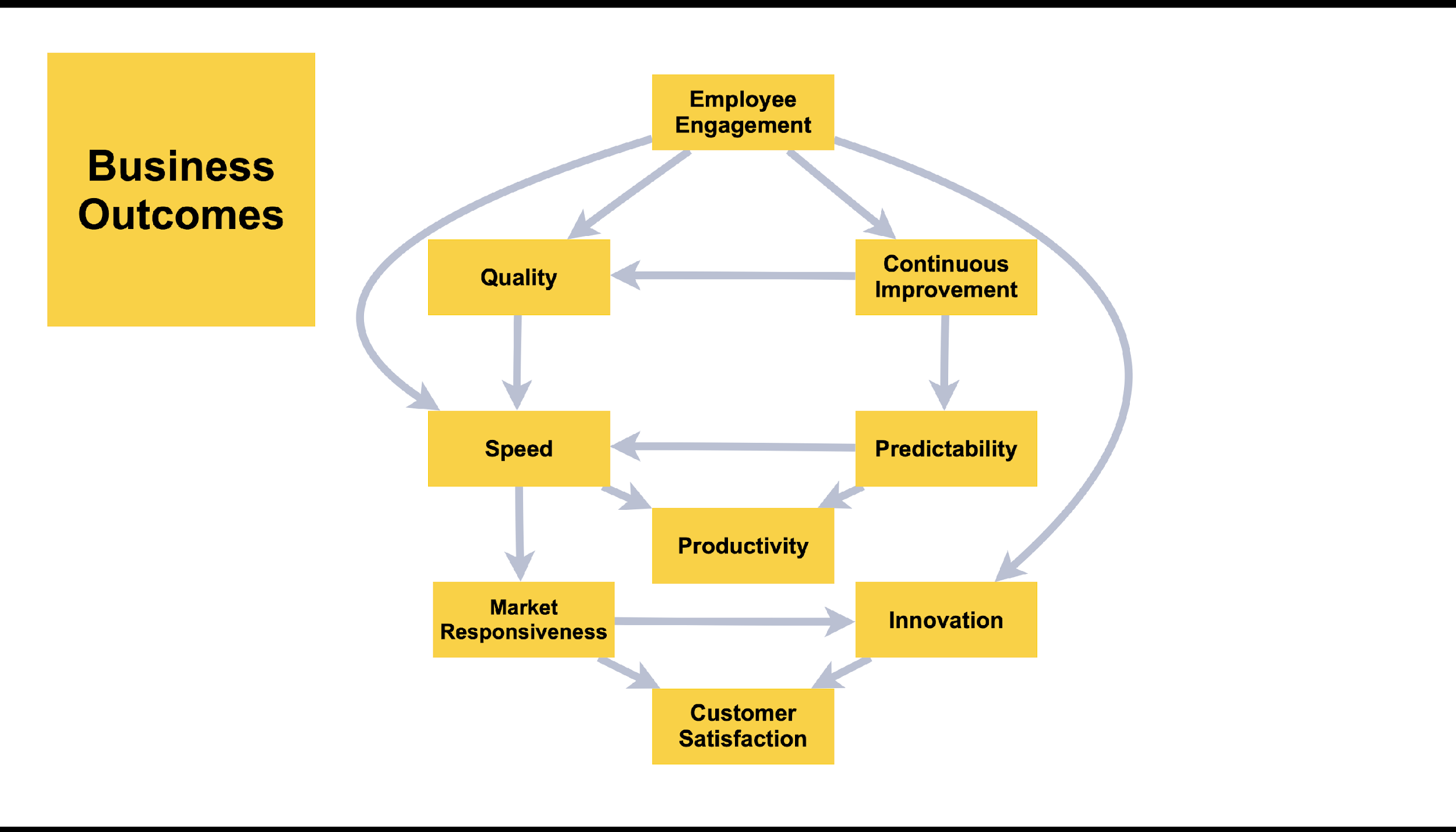 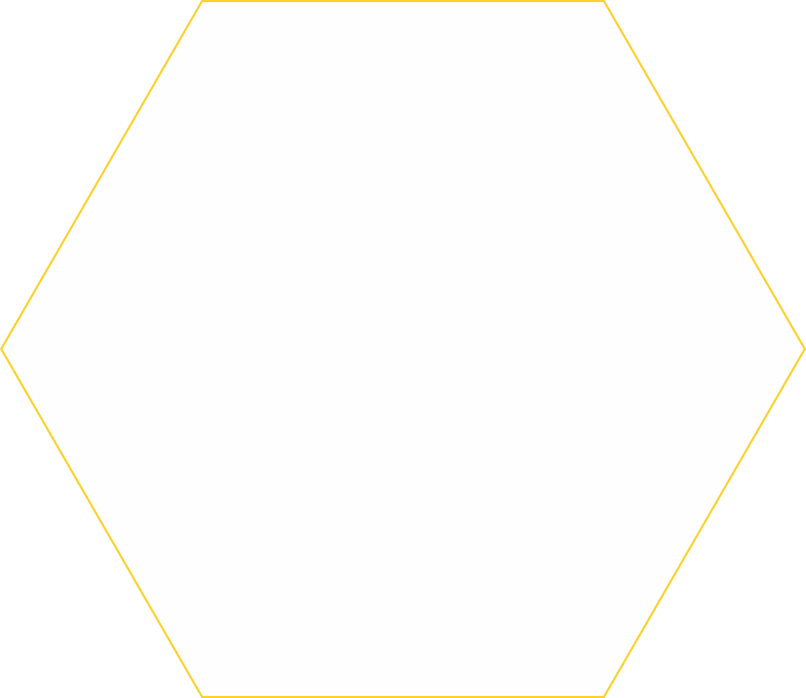 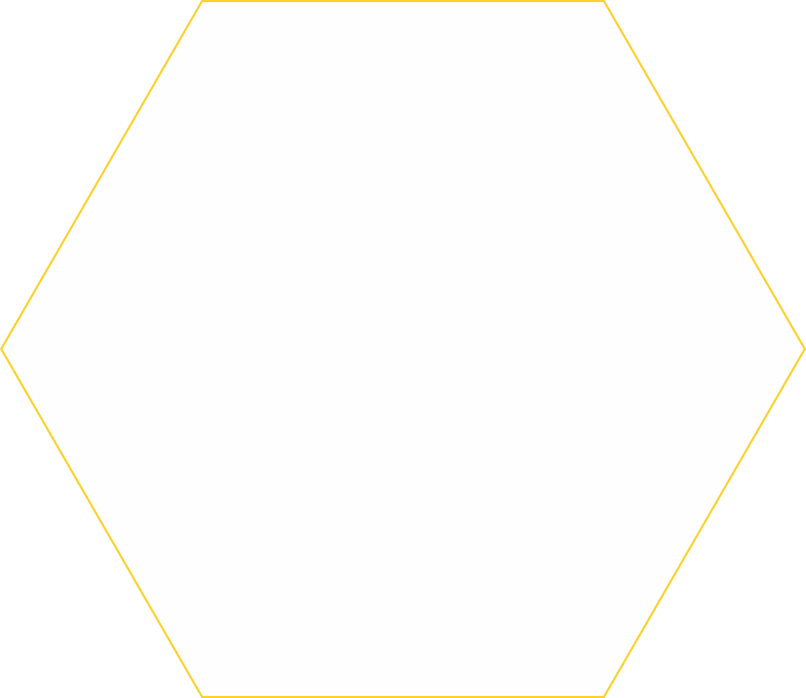 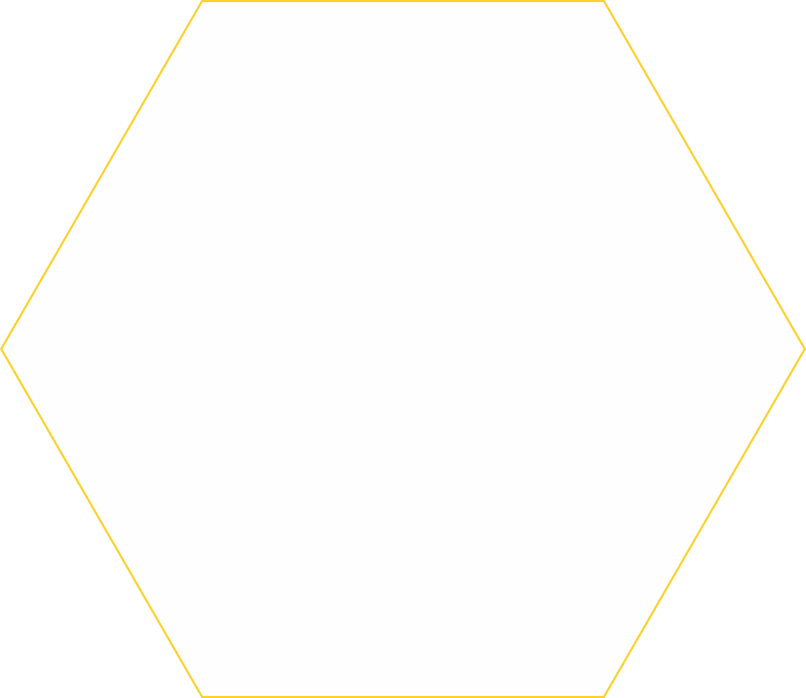 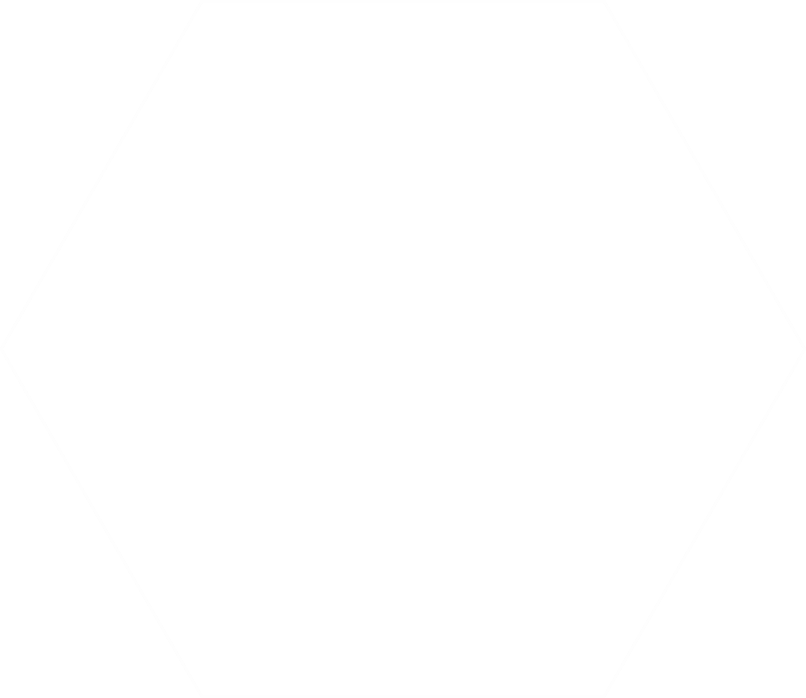 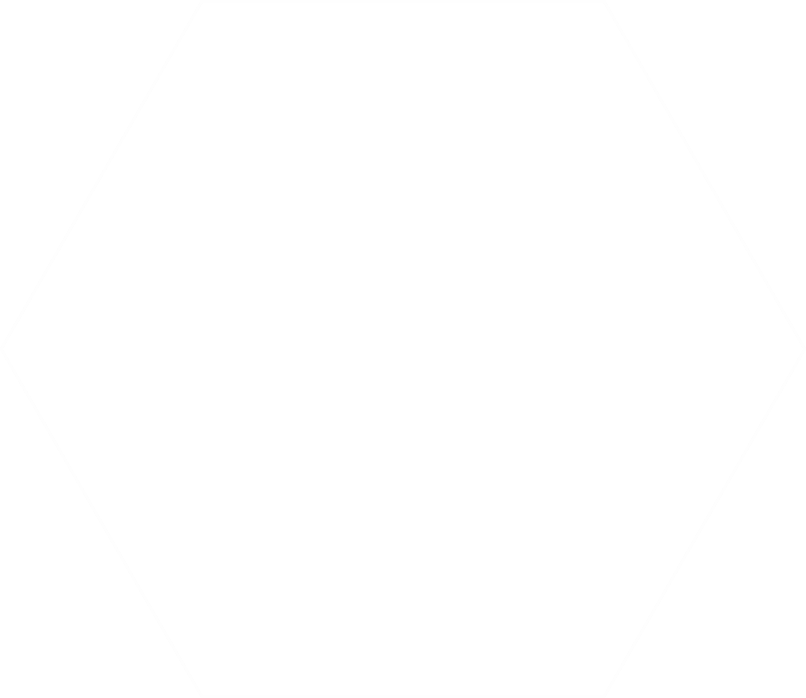 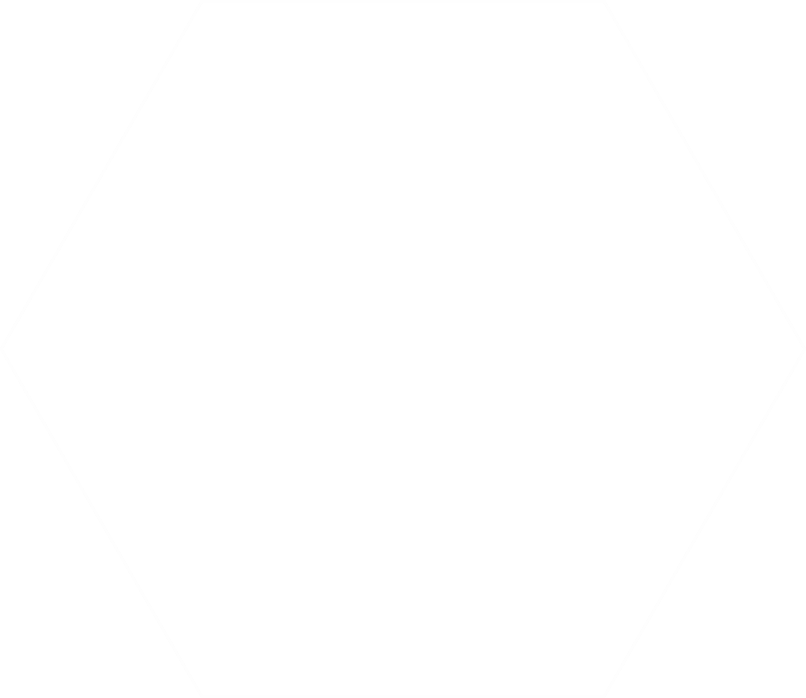 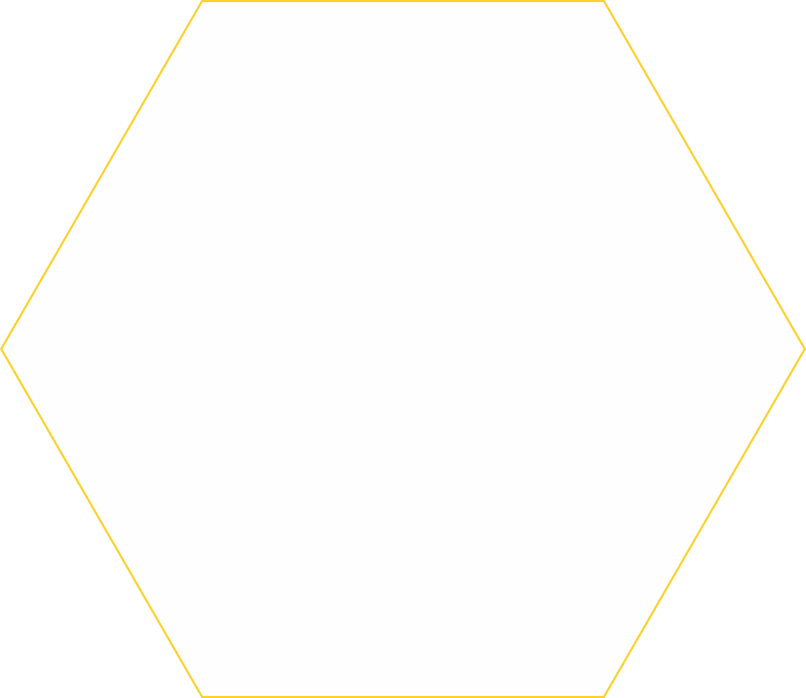 Business Outcomes
Path To Agility®
“Why” Dictates Priorities
Which Are Achieved Through
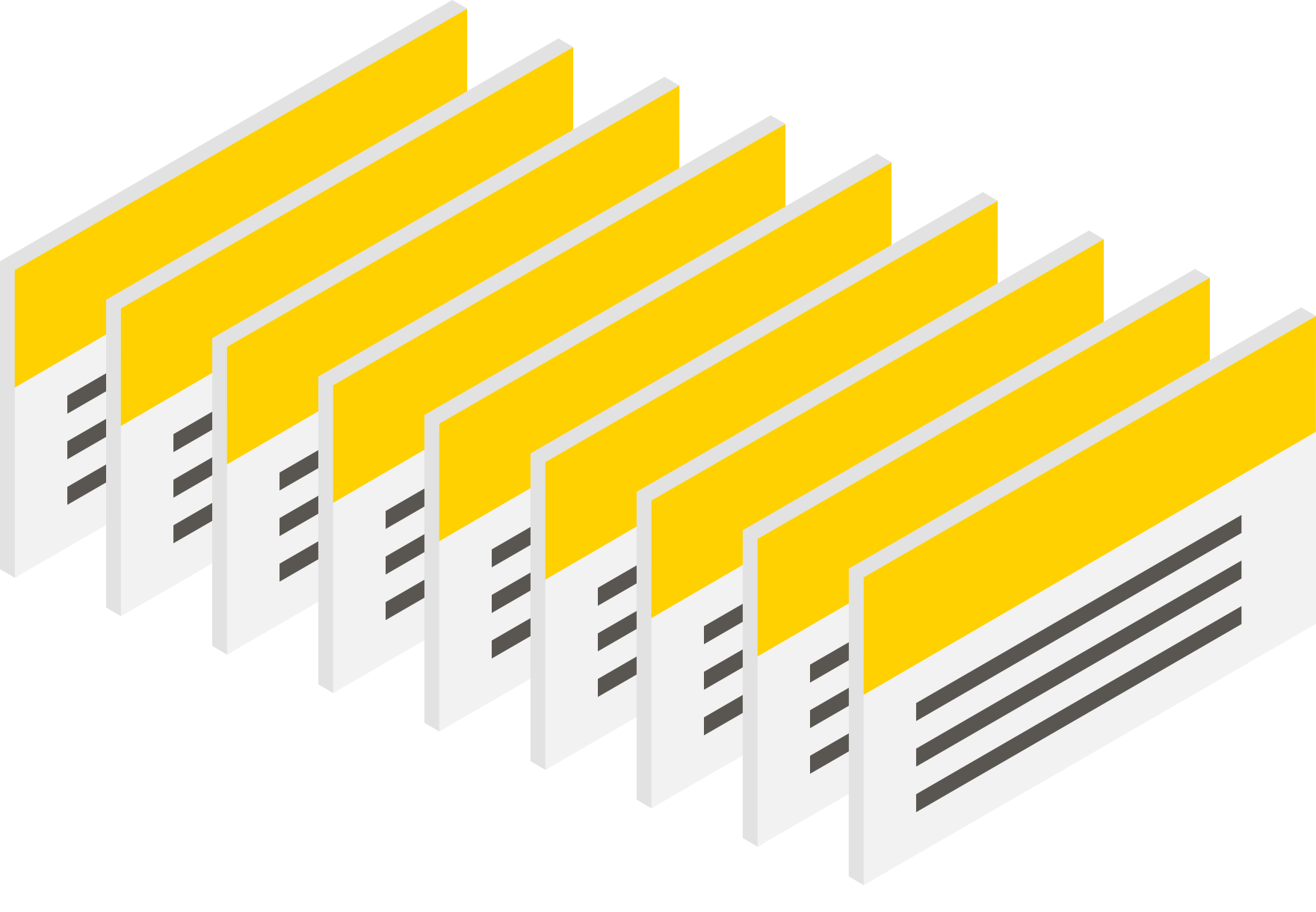 Enable
Agile Outcomes
Agile Capabilities
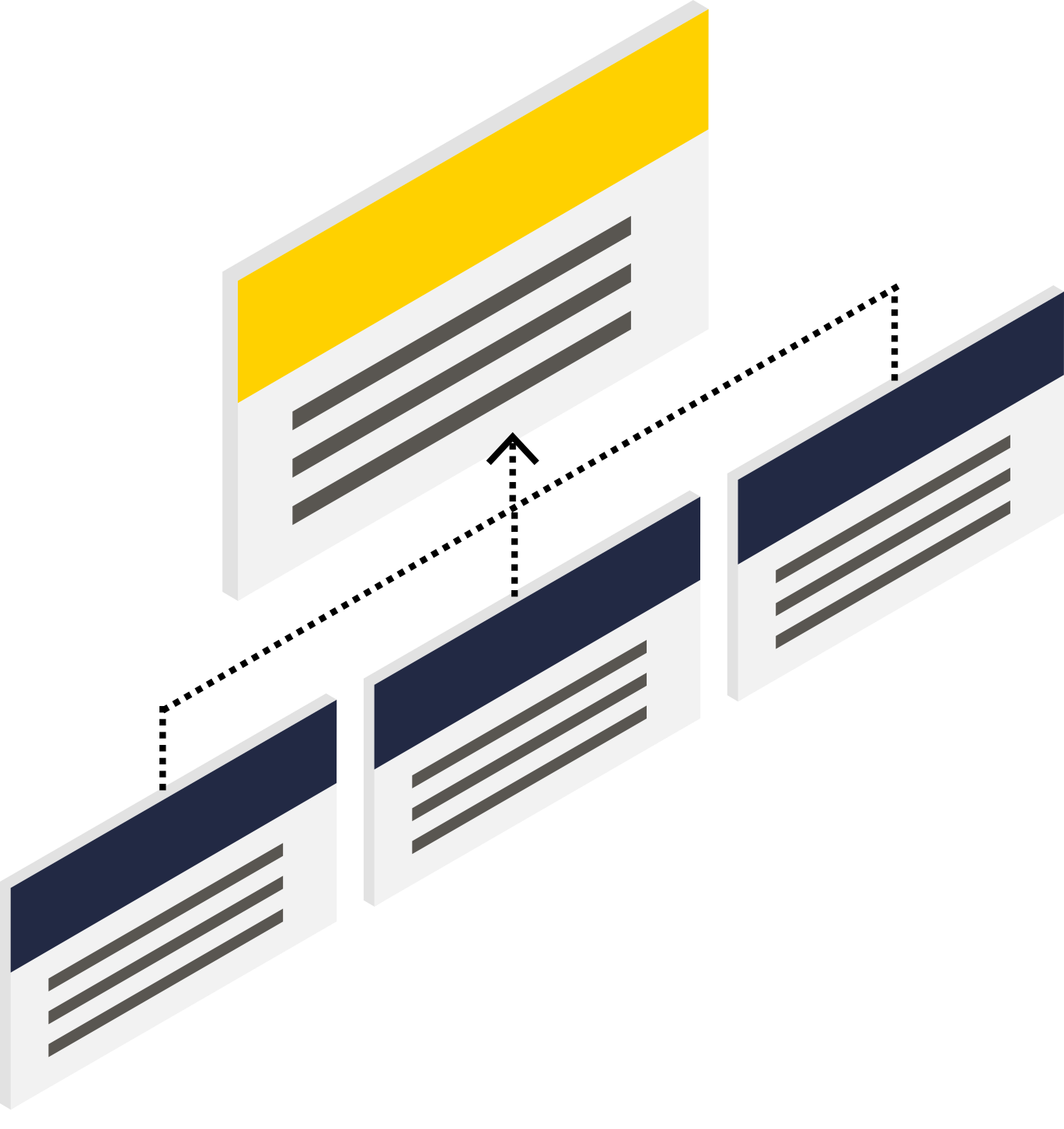 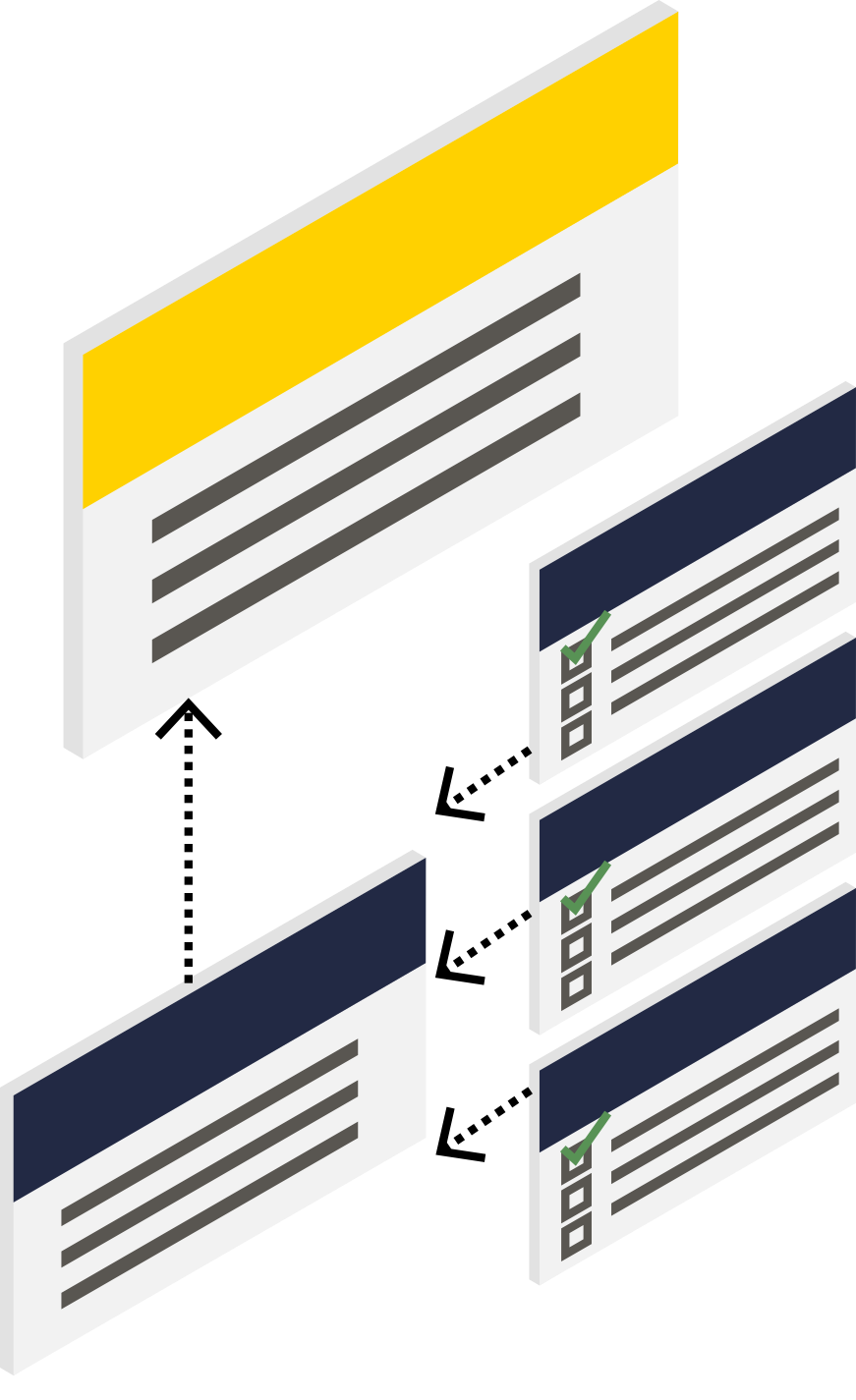 Drive
Accomplish
By Implementing
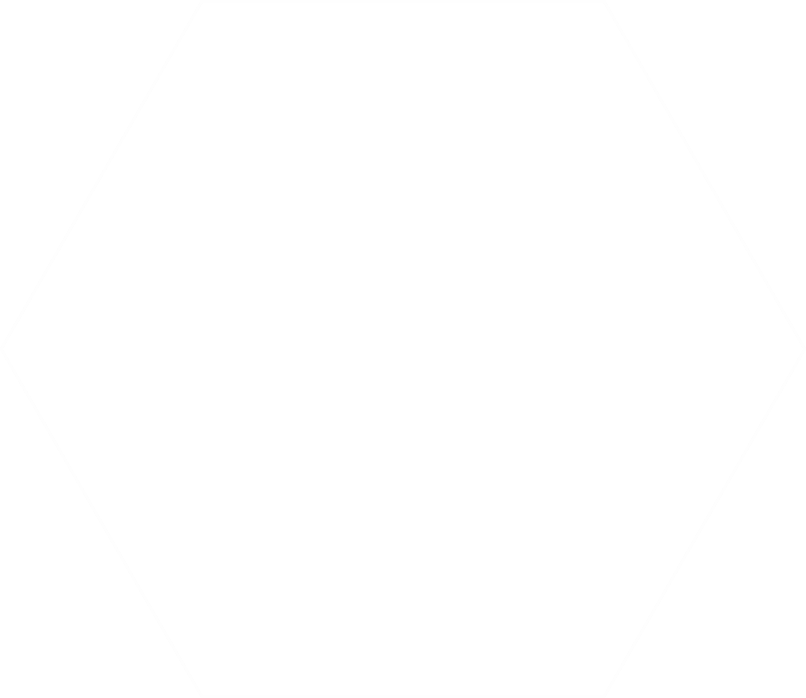 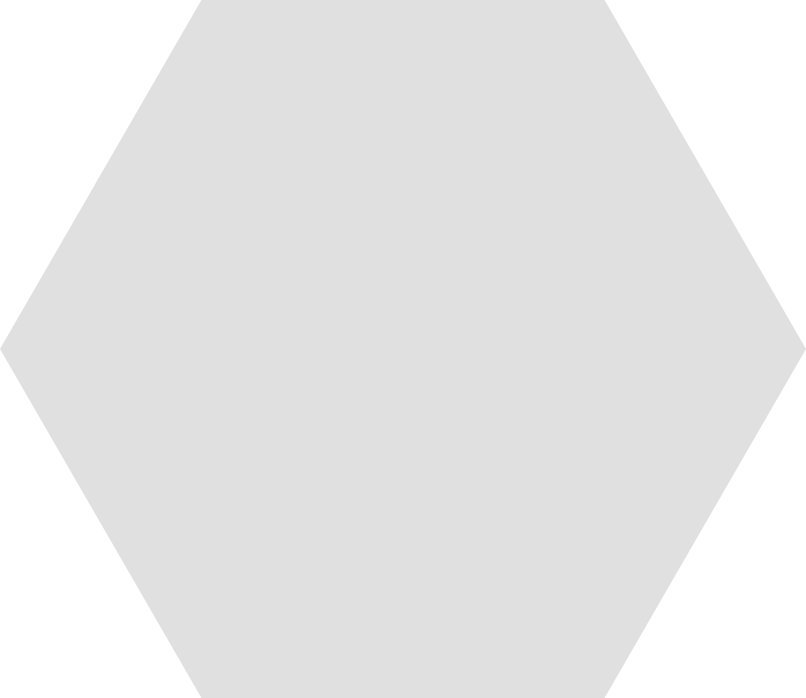 Agile Practices
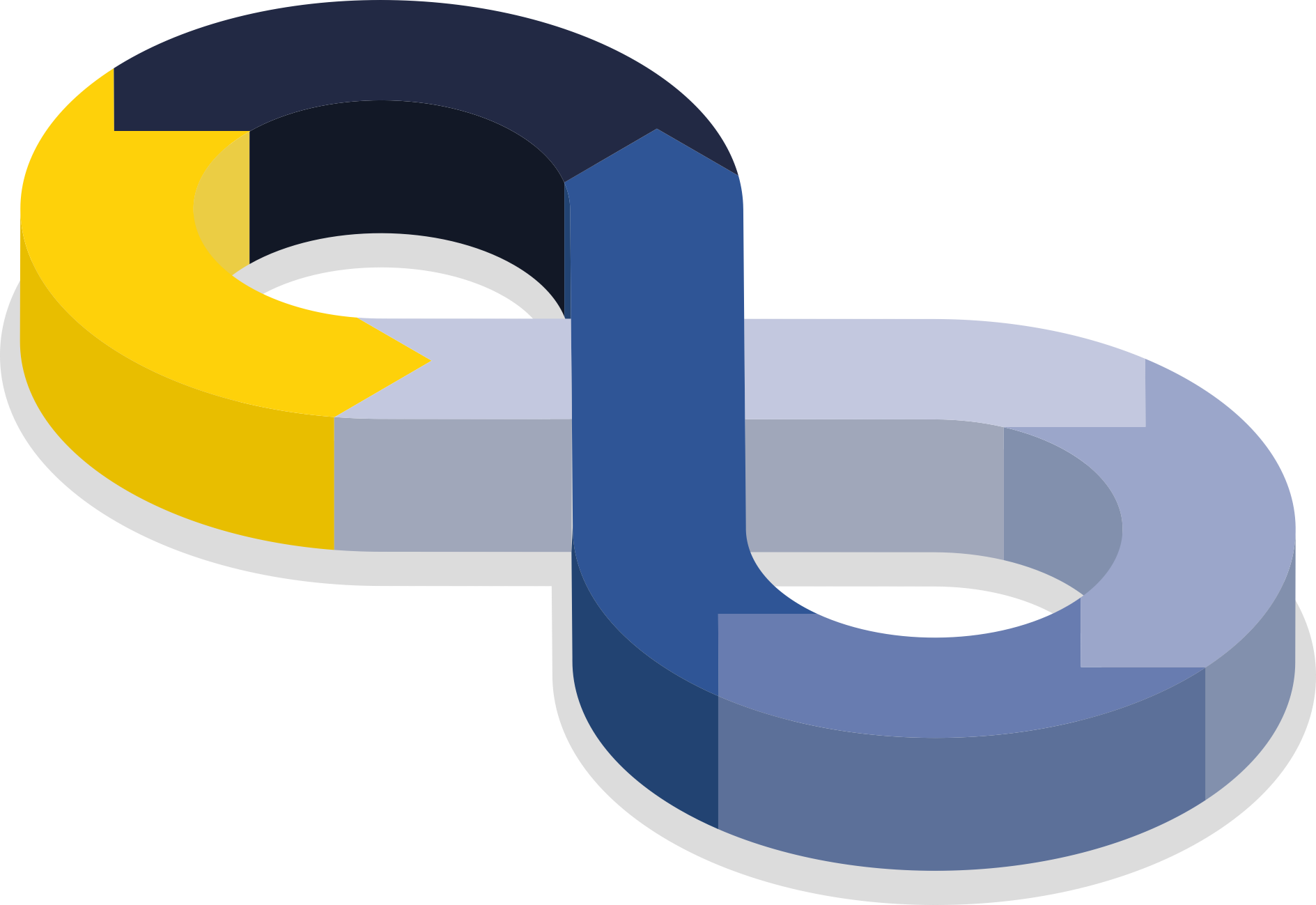 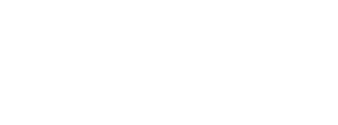 [Speaker Notes: The P2A model helps to identify where to focus efforts, which capabilities are needed in order to achieve desired outcomes, 

We get multiple feedback loops which allow us to inspect and adapt on the journey]
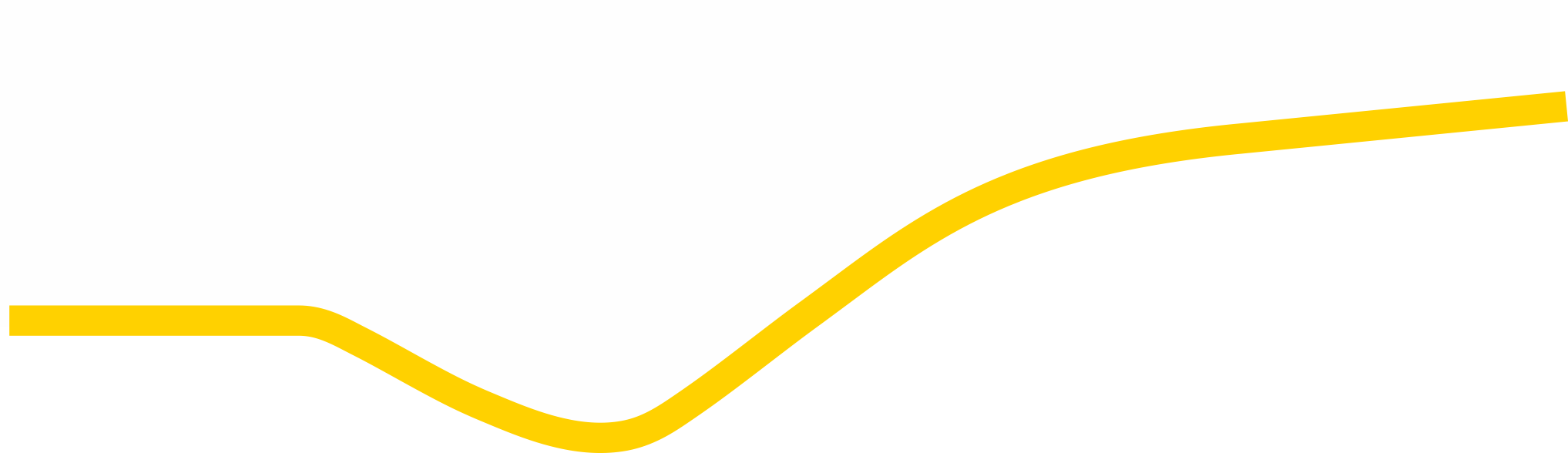 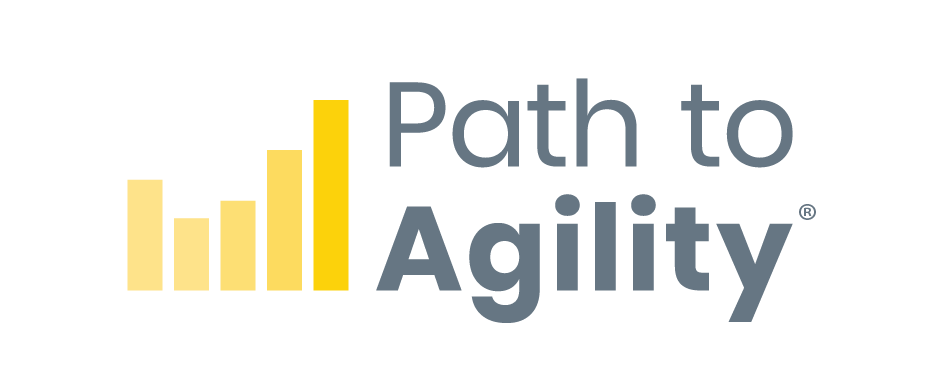 New Status Quo
Integration & Practice
Status Quo
Chaos & Resistance
Align
Learn
Predict
Accelerate
Adapt
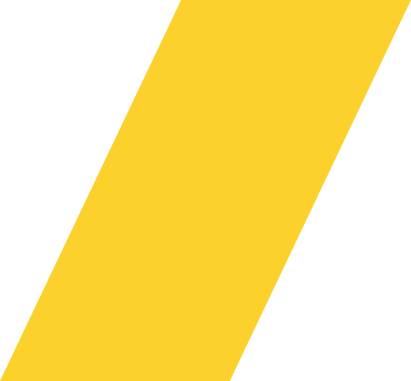 Levels
Levels of Path To Agility®
System
Org
Leadership
Culture/Mindset Strategy
Organizational Structure
HR/Finance Practices
System of Value Delivery
Flow of Work
Scaling
Cross Team Cord.
Organization
System 1
System 2
Team level Practices
Scrum/Kanban
Code Quality
DevOps
Team
Team 1
Team 2
Team N
Agile 
Outcomes
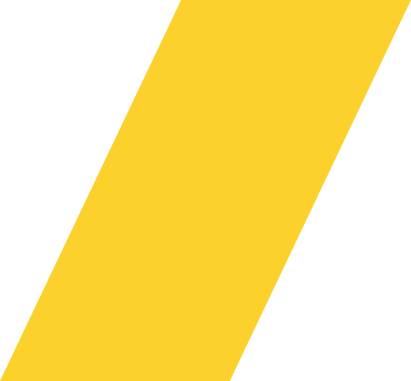 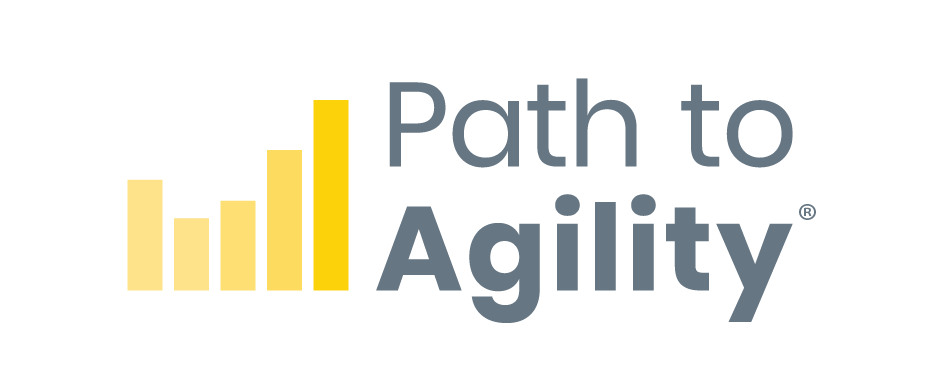 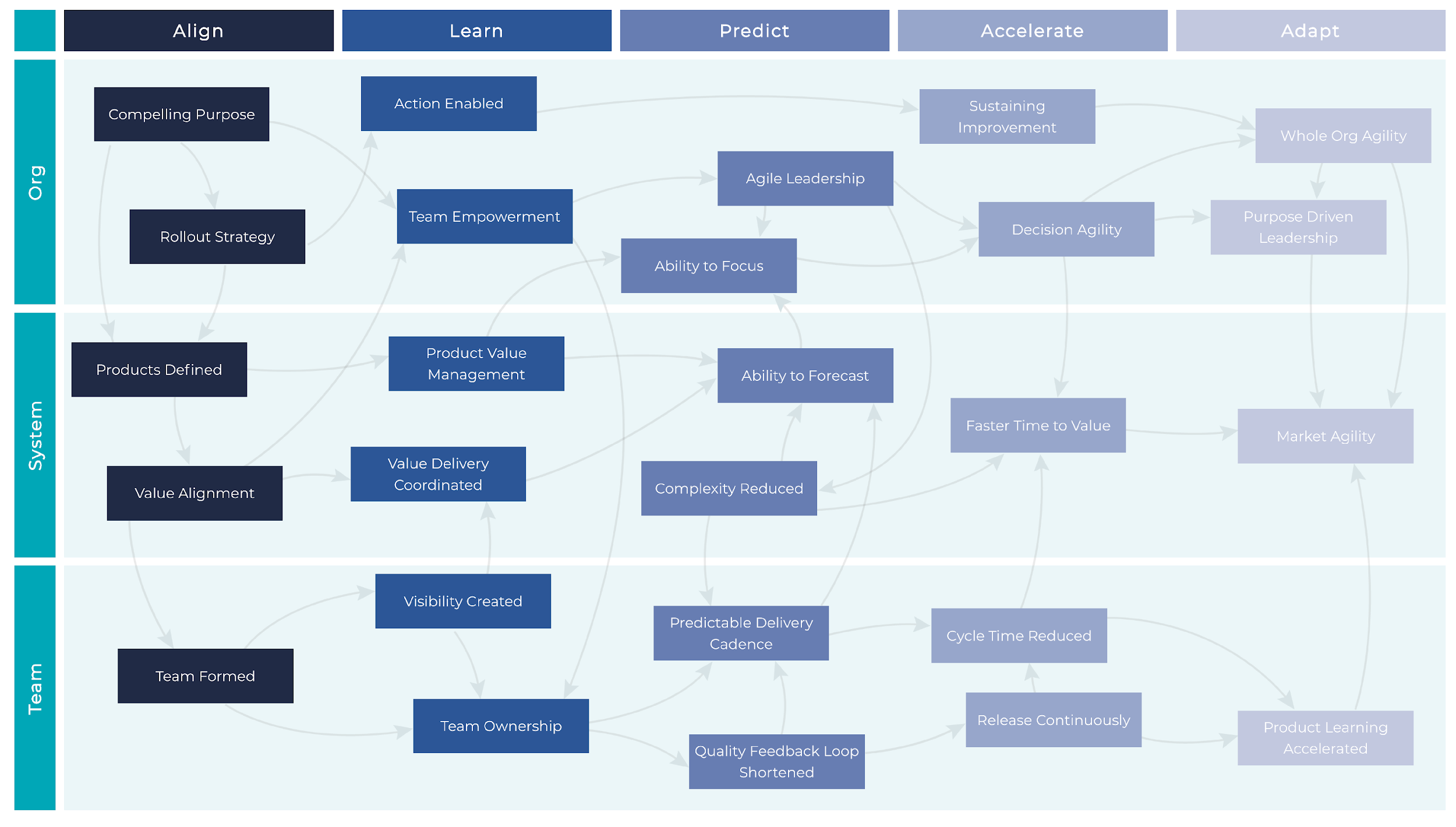 Path to AgilityⓇ  2.5 : © 2017-2023 Path to Agility, LLC. All Rights Reserved.
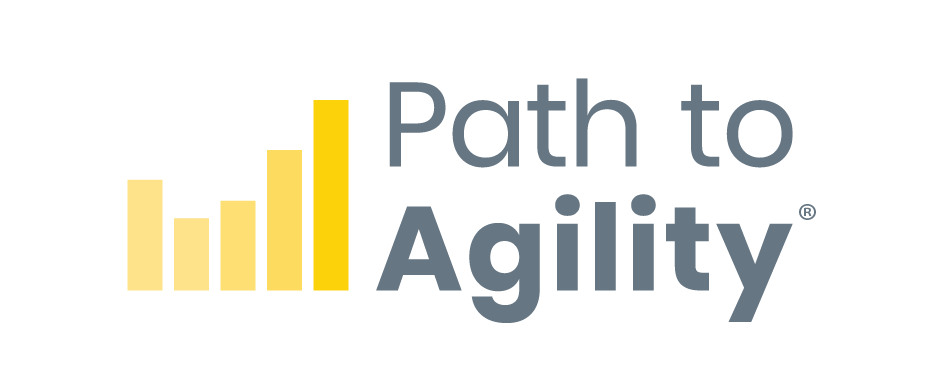 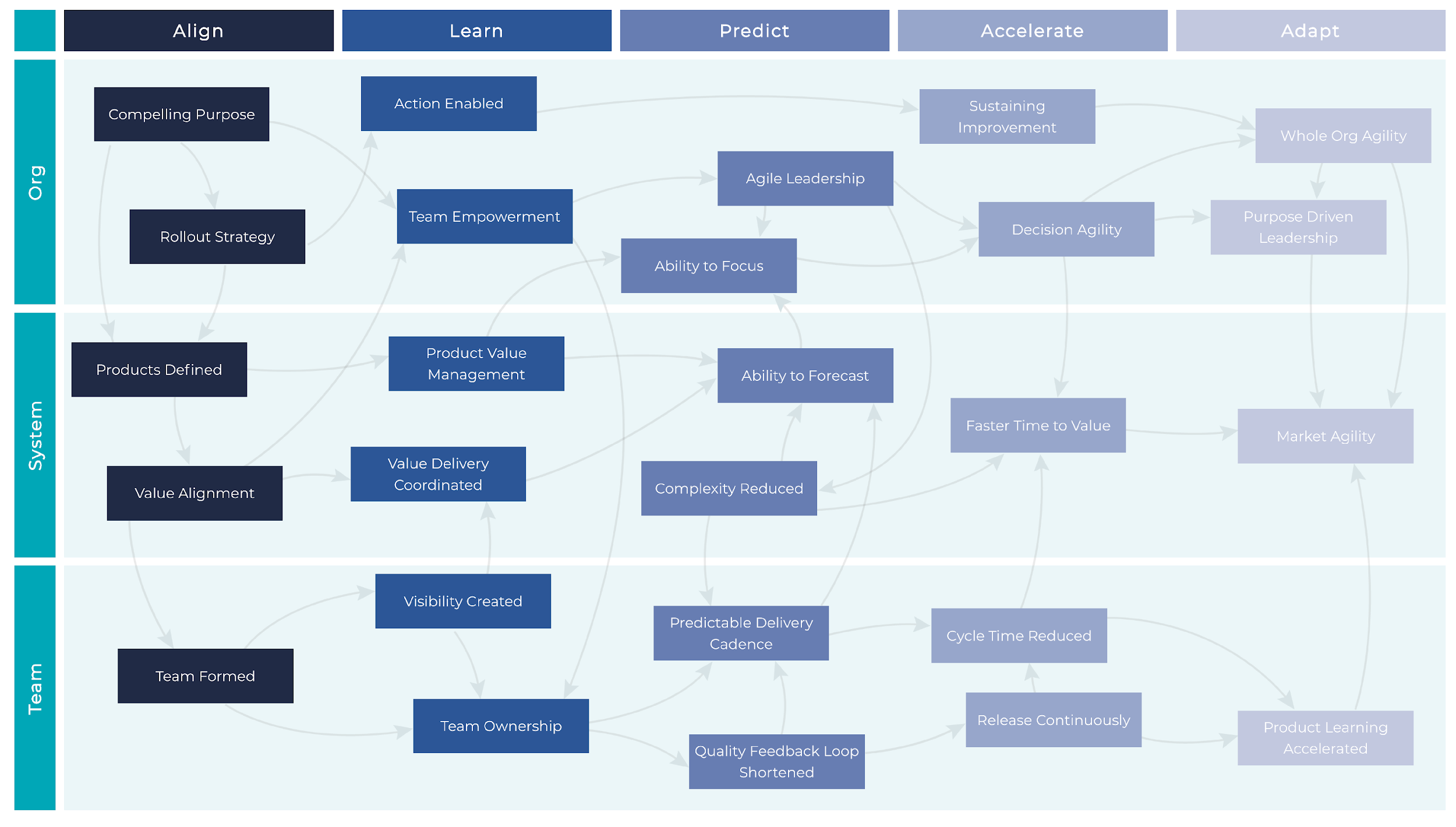 Path to AgilityⓇ  2.5 : © 2017-2023 Path to Agility, LLC. All Rights Reserved.
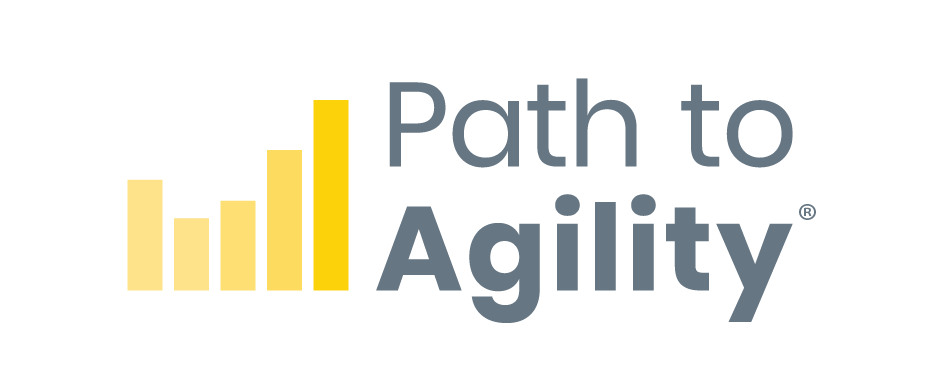 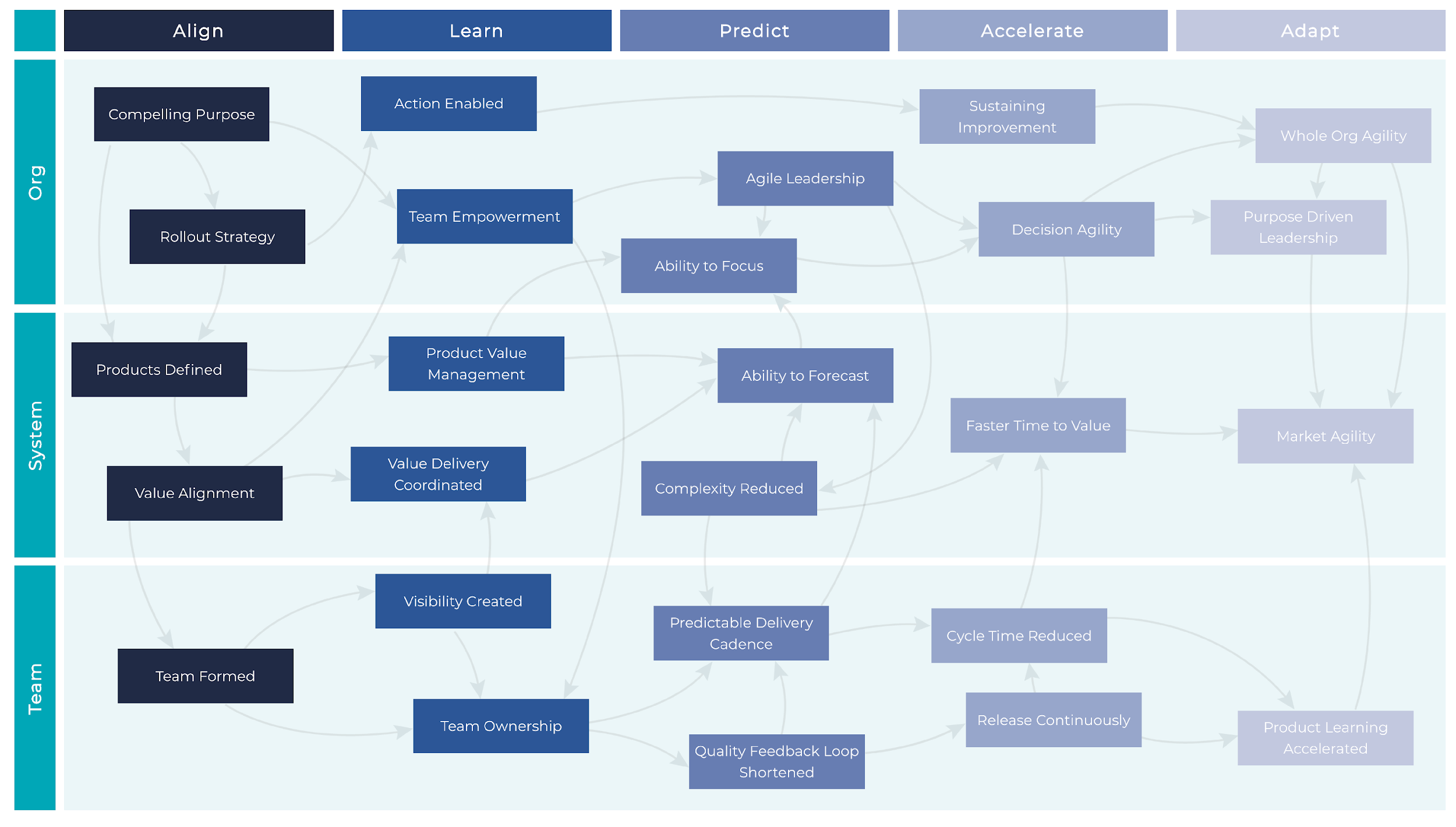 Path to AgilityⓇ  2.5 : © 2017-2023 Path to Agility, LLC. All Rights Reserved.
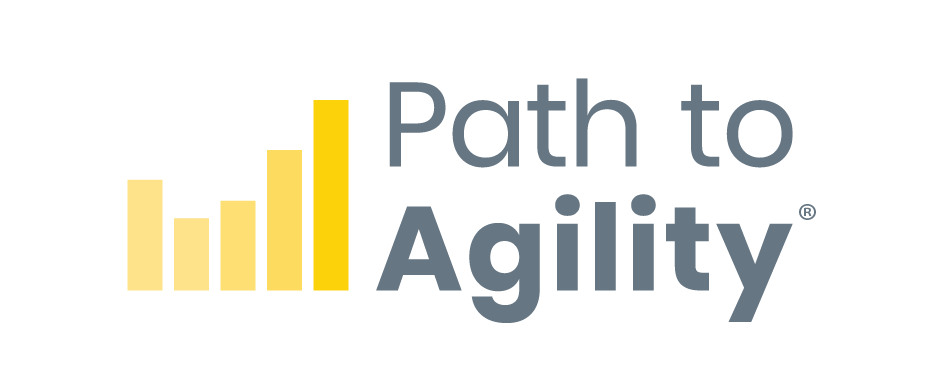 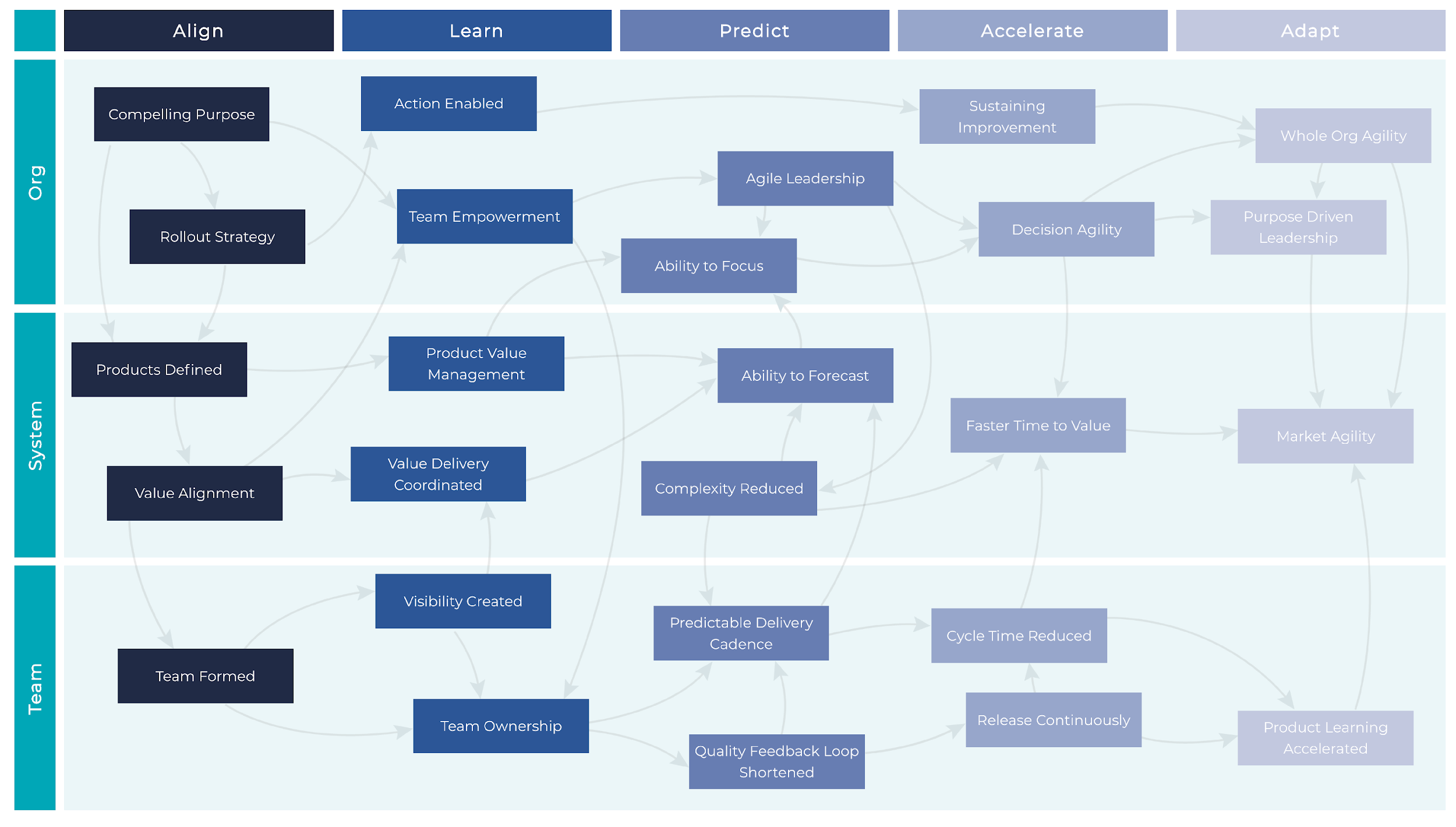 Path to AgilityⓇ  2.5 : © 2017-2023 Path to Agility, LLC. All Rights Reserved.
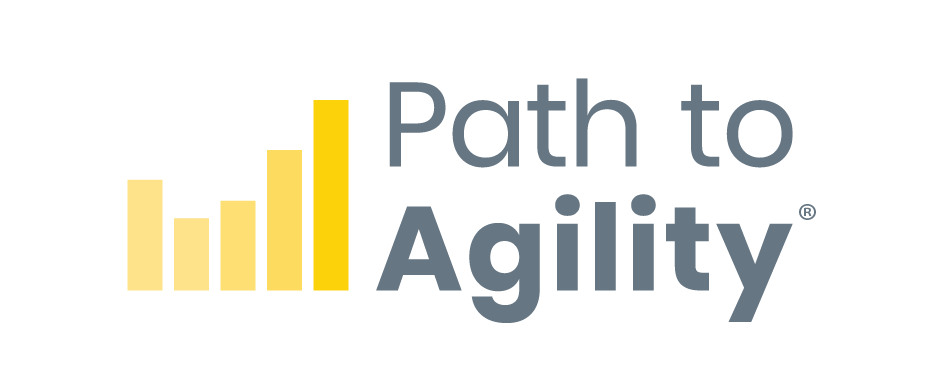 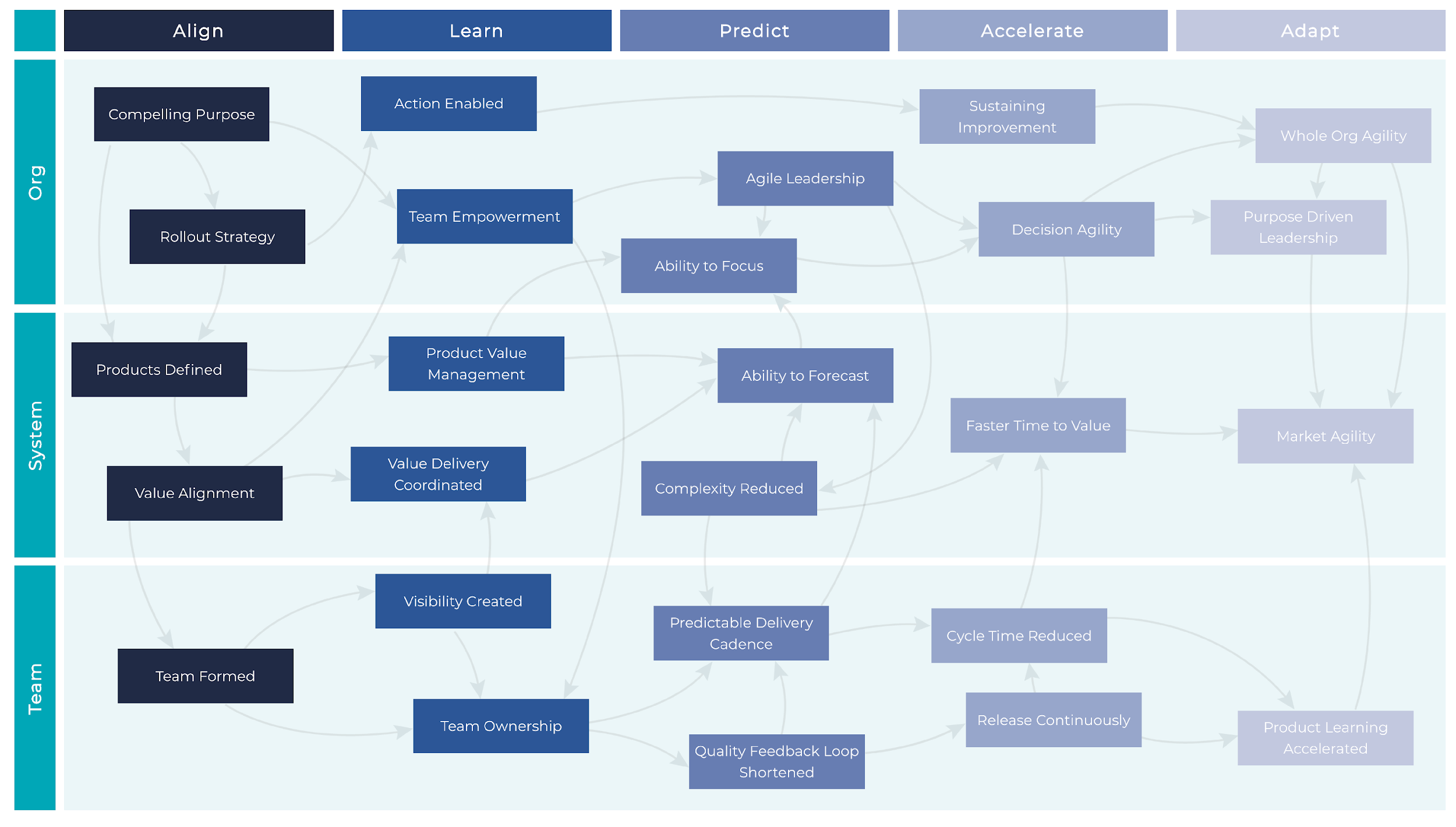 Path to AgilityⓇ  2.5 : © 2017-2023 Path to Agility, LLC. All Rights Reserved.
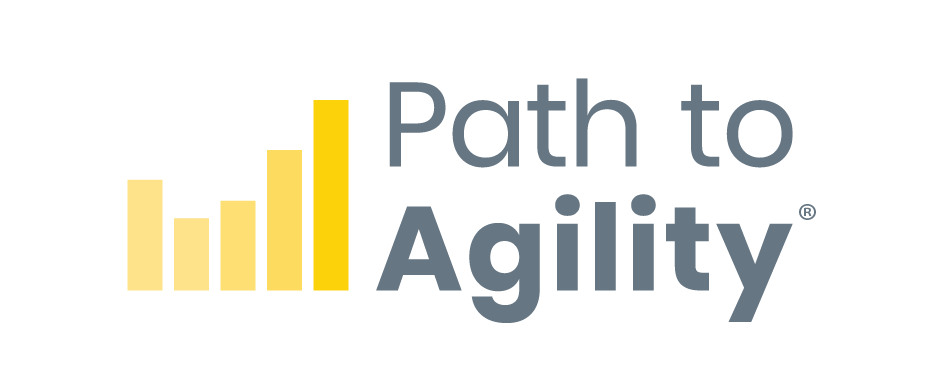 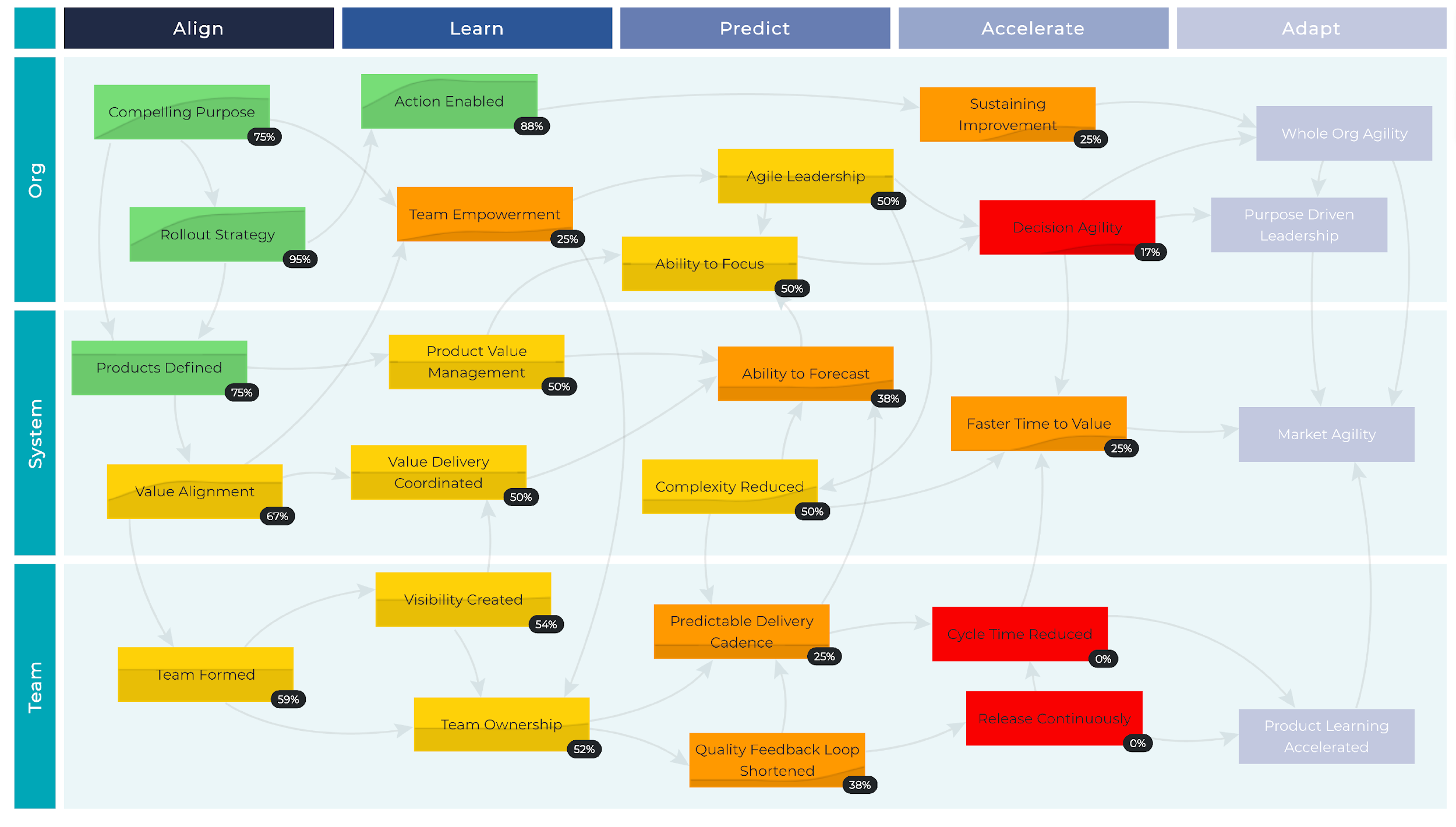 Path to AgilityⓇ  2.5 : © 2017-2023 Path to Agility, LLC. All Rights Reserved.
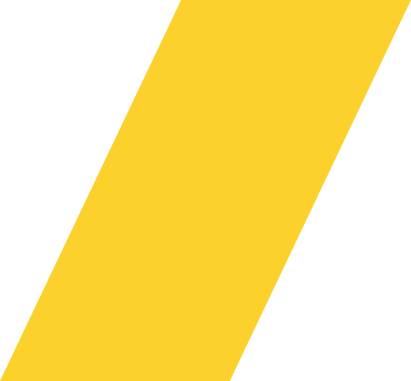 Capabilities
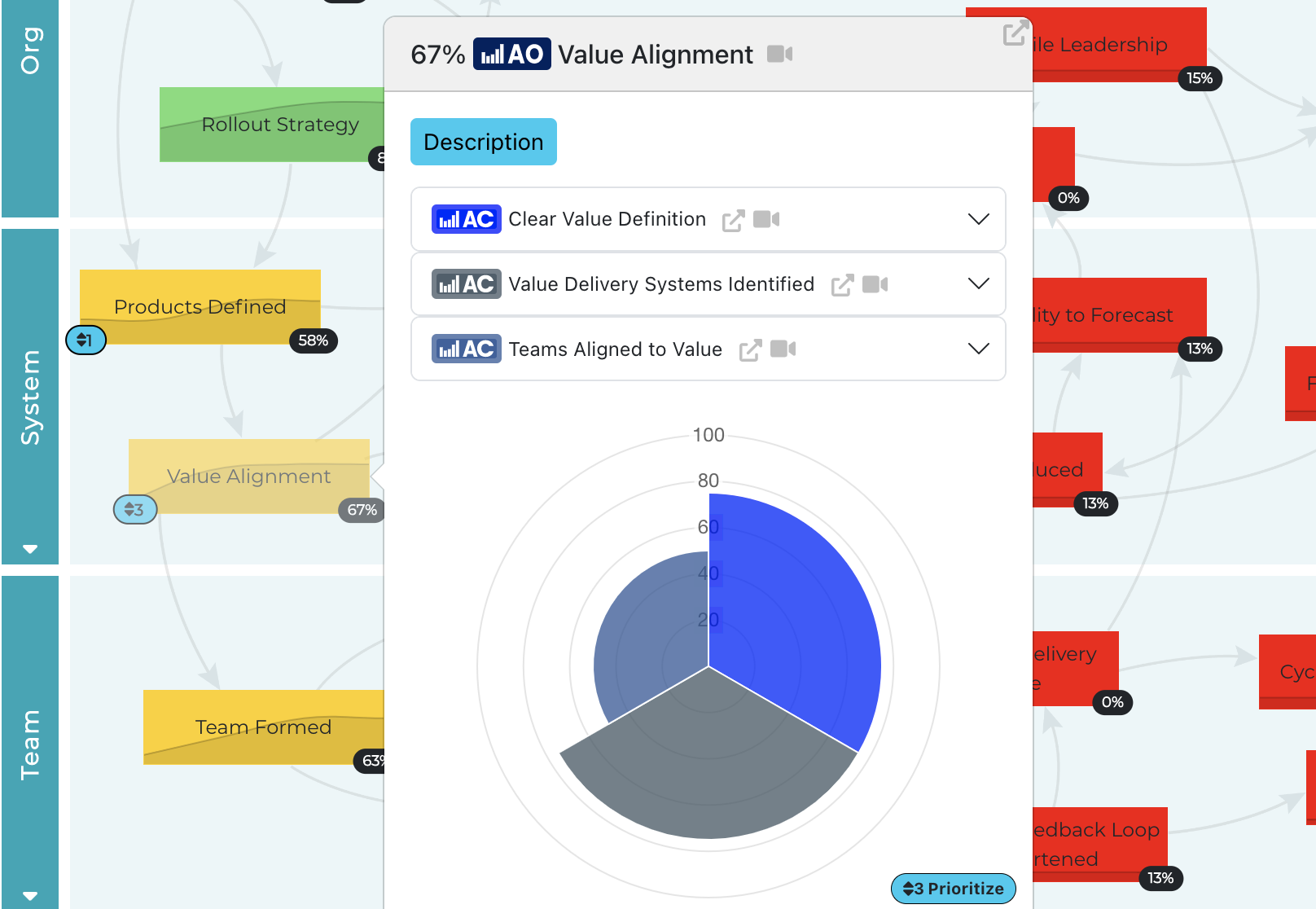 Path to Agility® Cards
Acceptance Criteria
It is clear to all why it is imperative that the organization must change
A guiding vision that will focus and provide clarity of mission for the transformation approach has been created
Clear business objectives have been defined with measurable success criteria
The vision inspires and motivates the organization
The vision aligns the organization to a common goal
The vision is clear and everyone in the organization can speak to it
The vision informs the strategic themes of…
Organizational objectives are defined in alignment with the vision and strategy
Clear business objectives have been articulated and agreed upon by organization leadership
The business objectives and measures have been broadly shared with the organization…
The vision describes the organization's purpose and what it aspires to be.
Clear organizational objectives have been defined with measurable success criteria.
A compelling reason why the organization should change has been communicated across the organization, clear measures of success have been defined, and everyone is compelled into action.
Org Vision
Acceptance Criteria
Org Objectives
FRONT
BACK
Urgency to Change
Acceptance Criteria
Path to AgilityⓇ  2.5 : © 2017-2023 Path to Agility, LLC. All Rights Reserved.
Path to Agility® Navigator
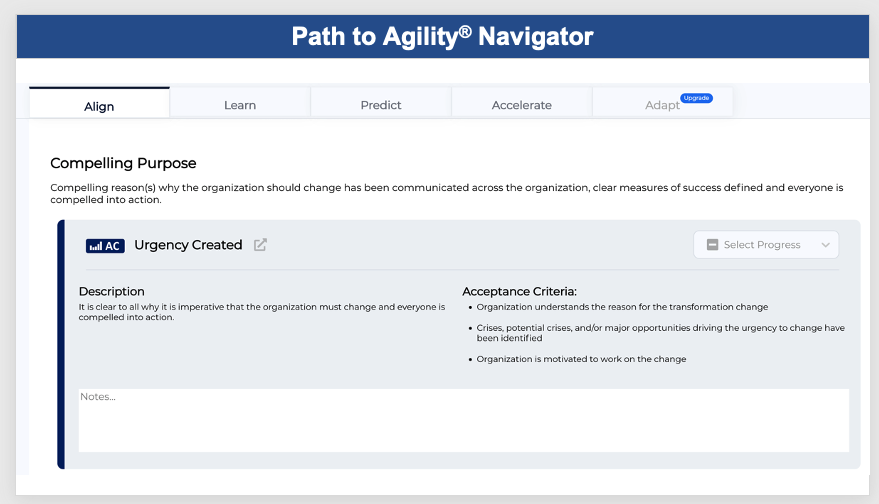 Business
Outcomes
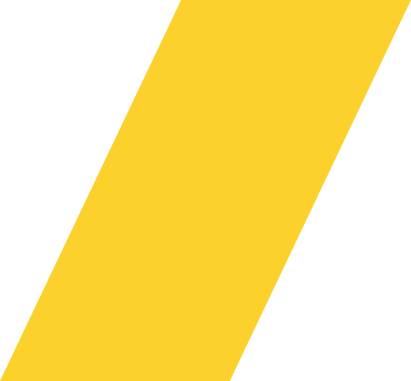 Employee Engagement
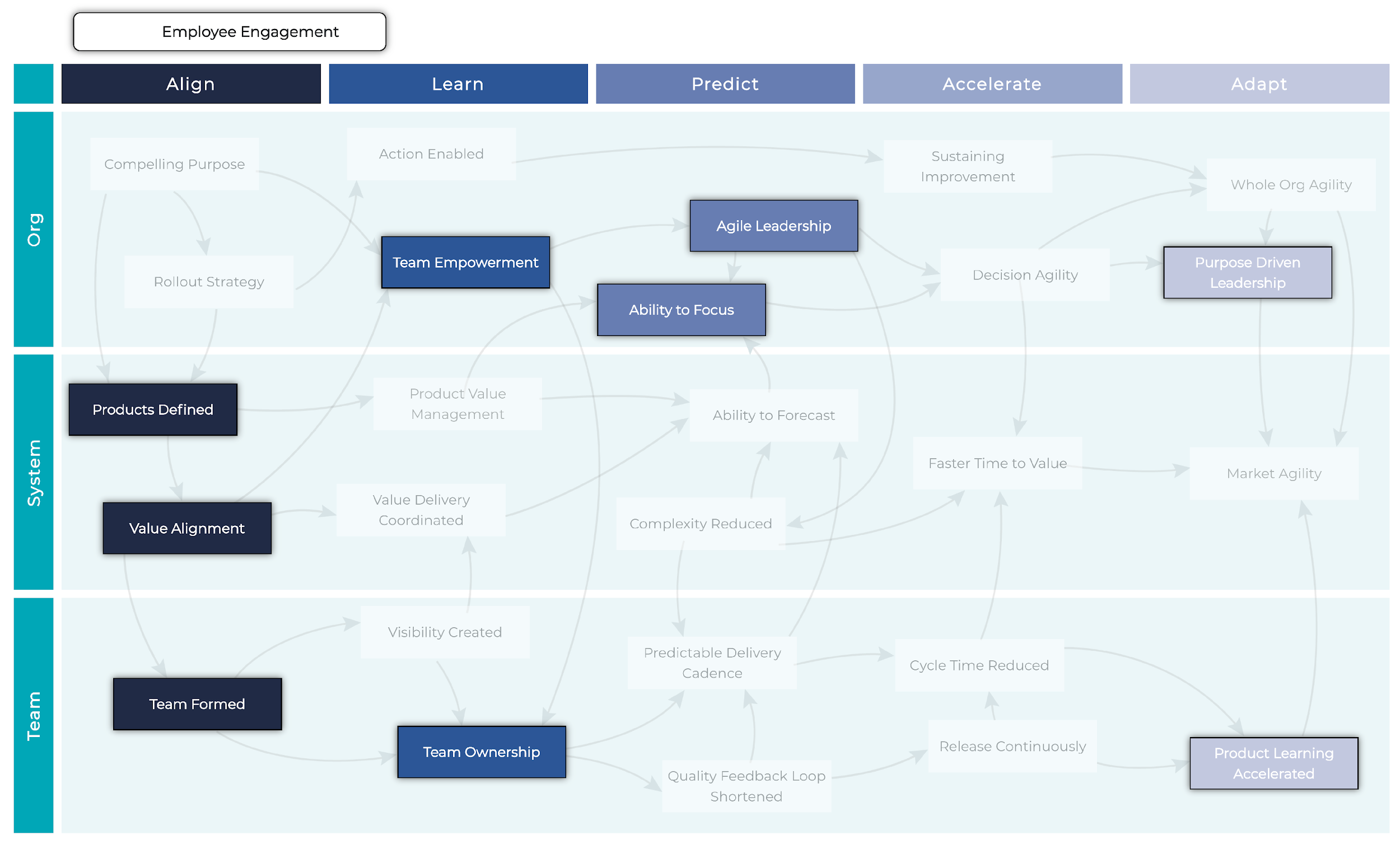 Path to AgilityⓇ  2.5 : © 2017-2023 Path to Agility, LLC. All Rights Reserved.
Quality
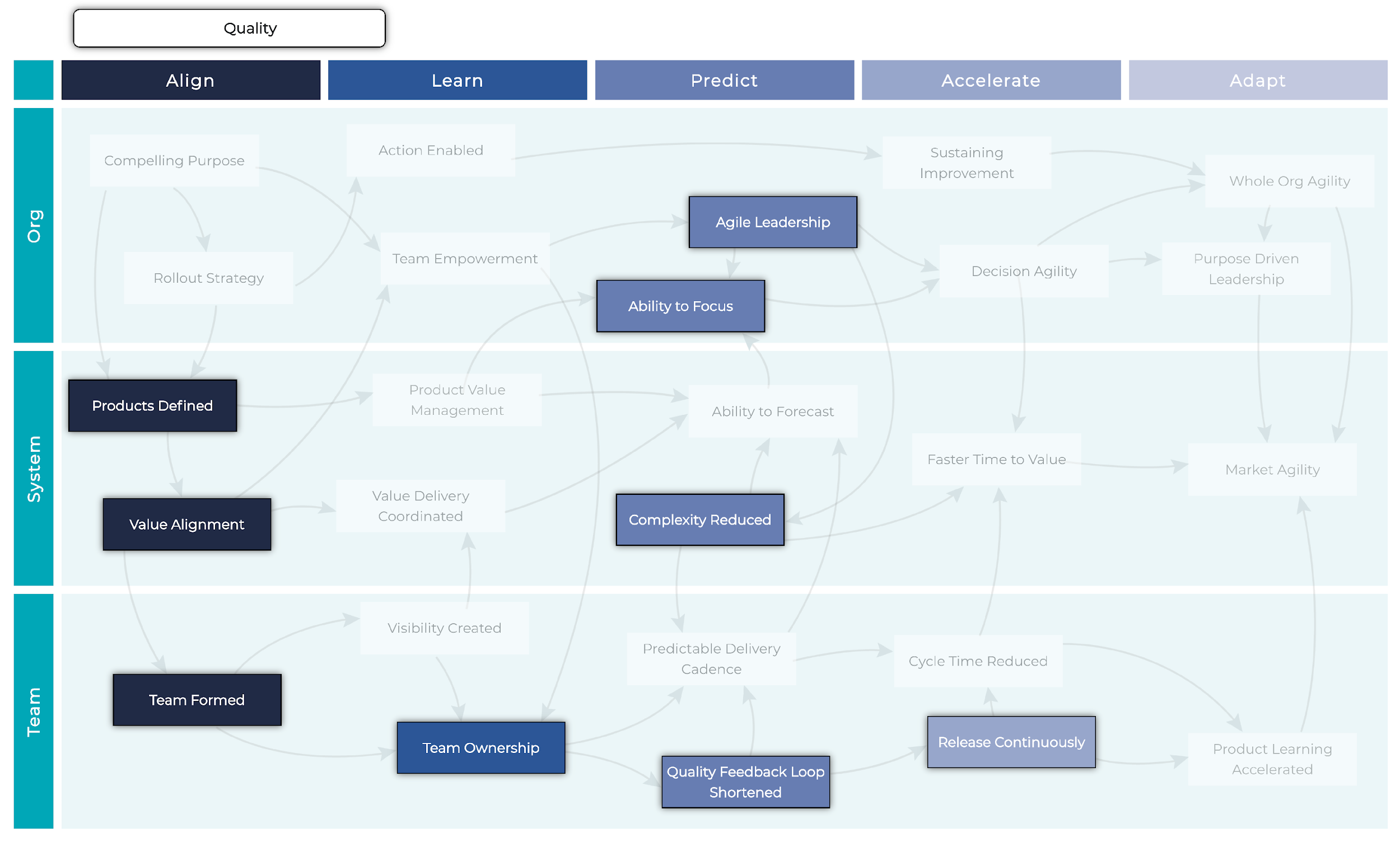 Path to AgilityⓇ  2.5 : © 2017-2023 Path to Agility, LLC. All Rights Reserved.
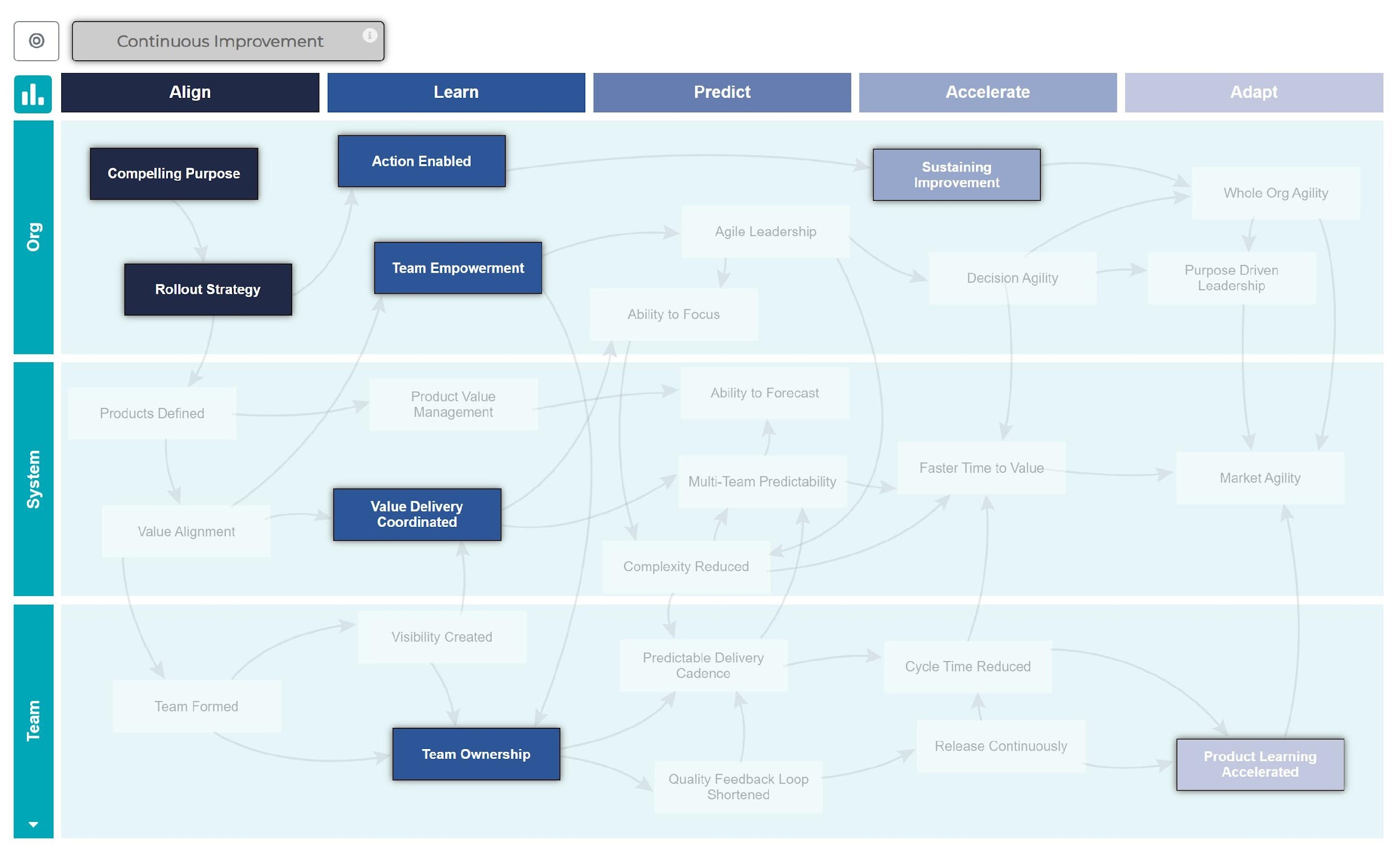 Continuous Improvement
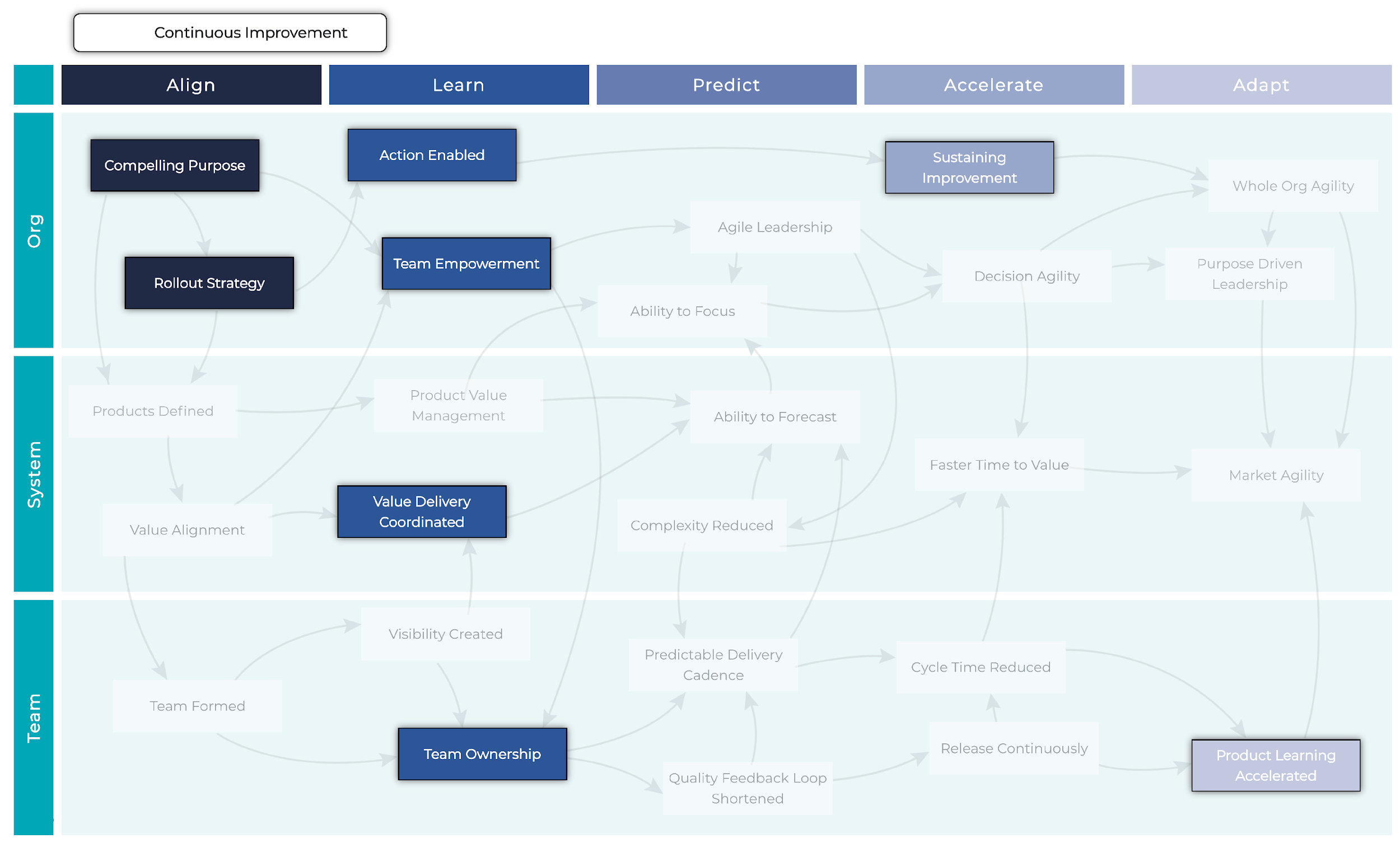 Path to AgilityⓇ  2.5 : © 2017-2023 Path to Agility, LLC. All Rights Reserved.
Speed
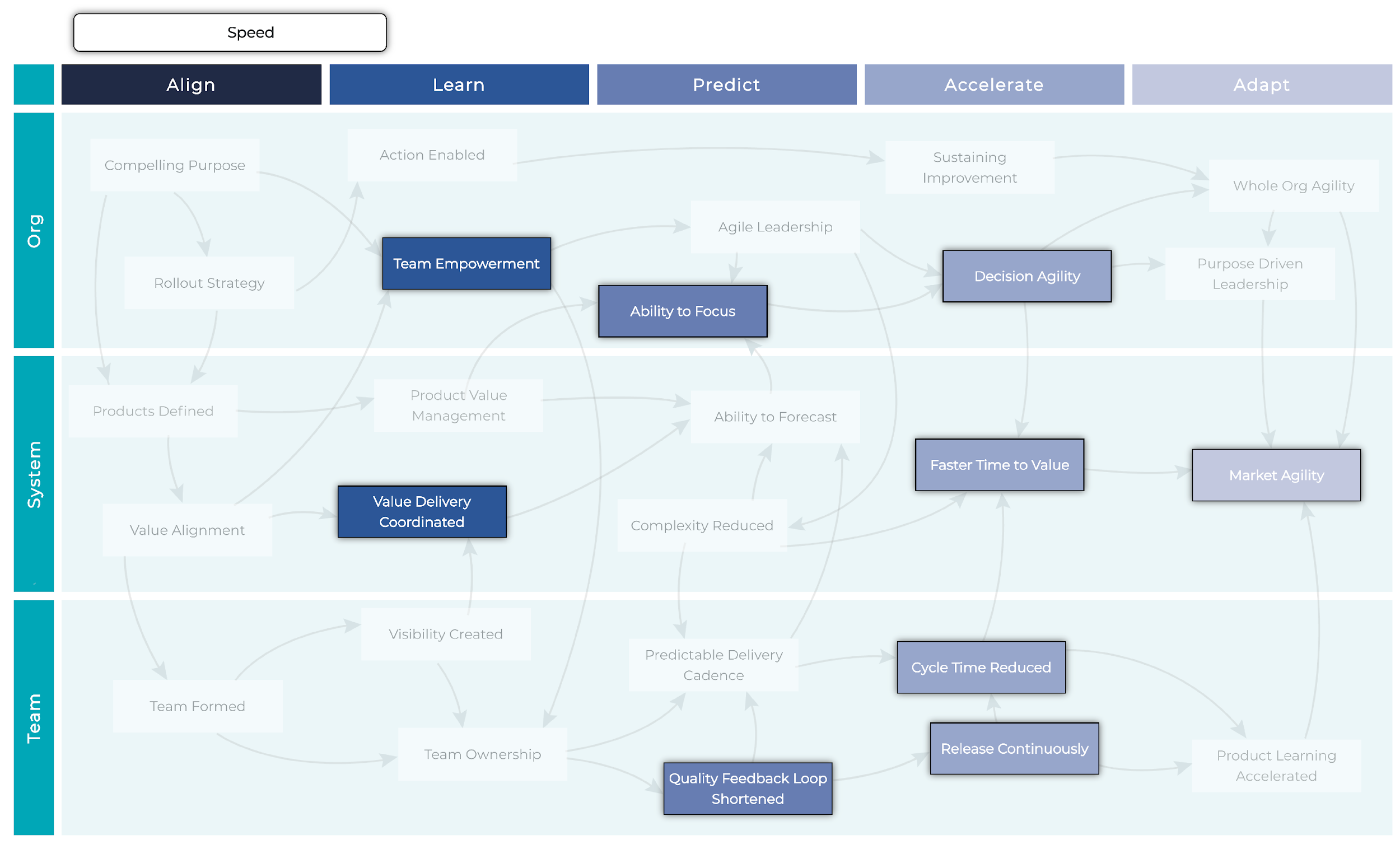 Path to AgilityⓇ  2.5 : © 2017-2023 Path to Agility, LLC. All Rights Reserved.
Predictability
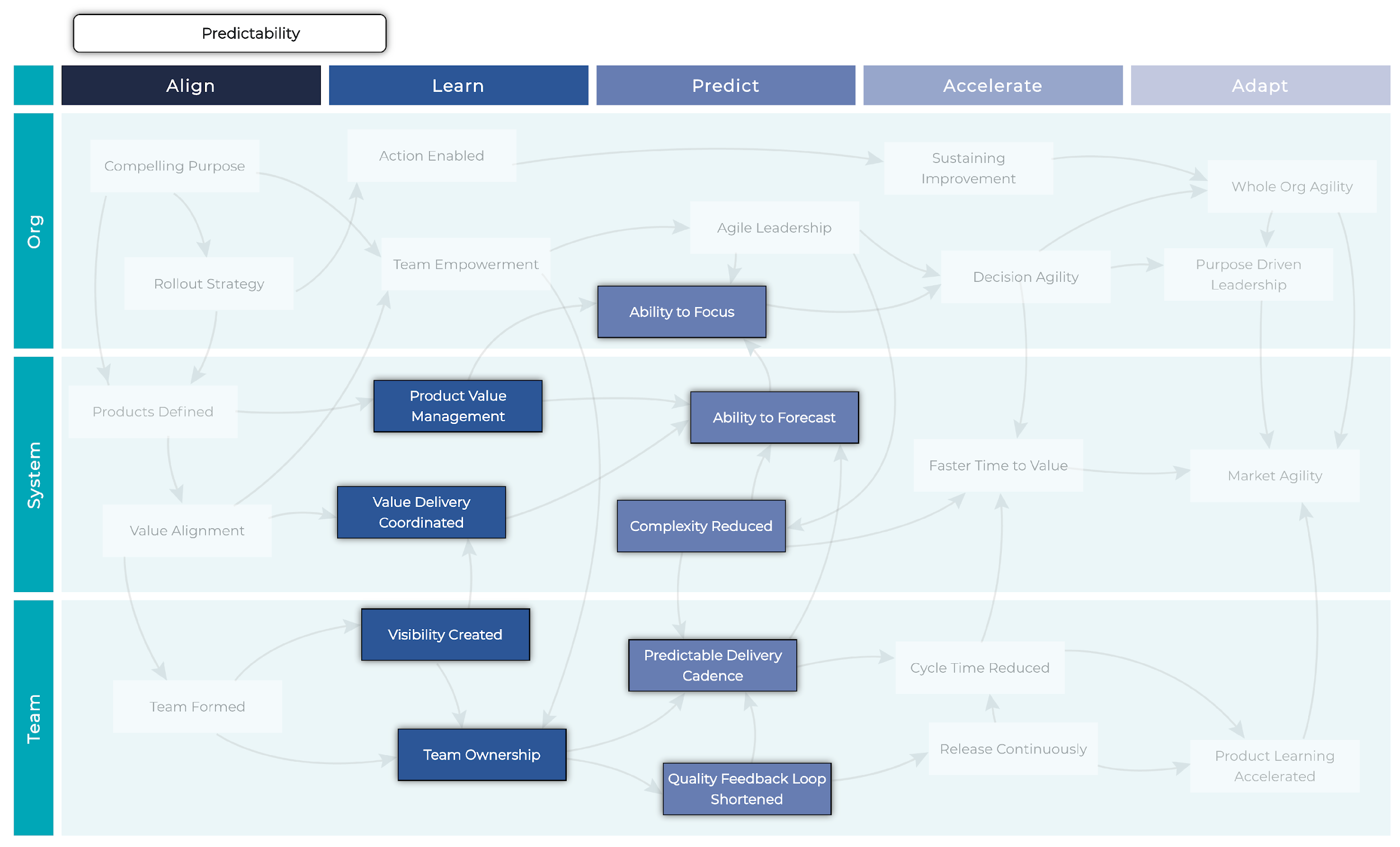 Path to AgilityⓇ  2.5 : © 2017-2023 Path to Agility, LLC. All Rights Reserved.
Productivity
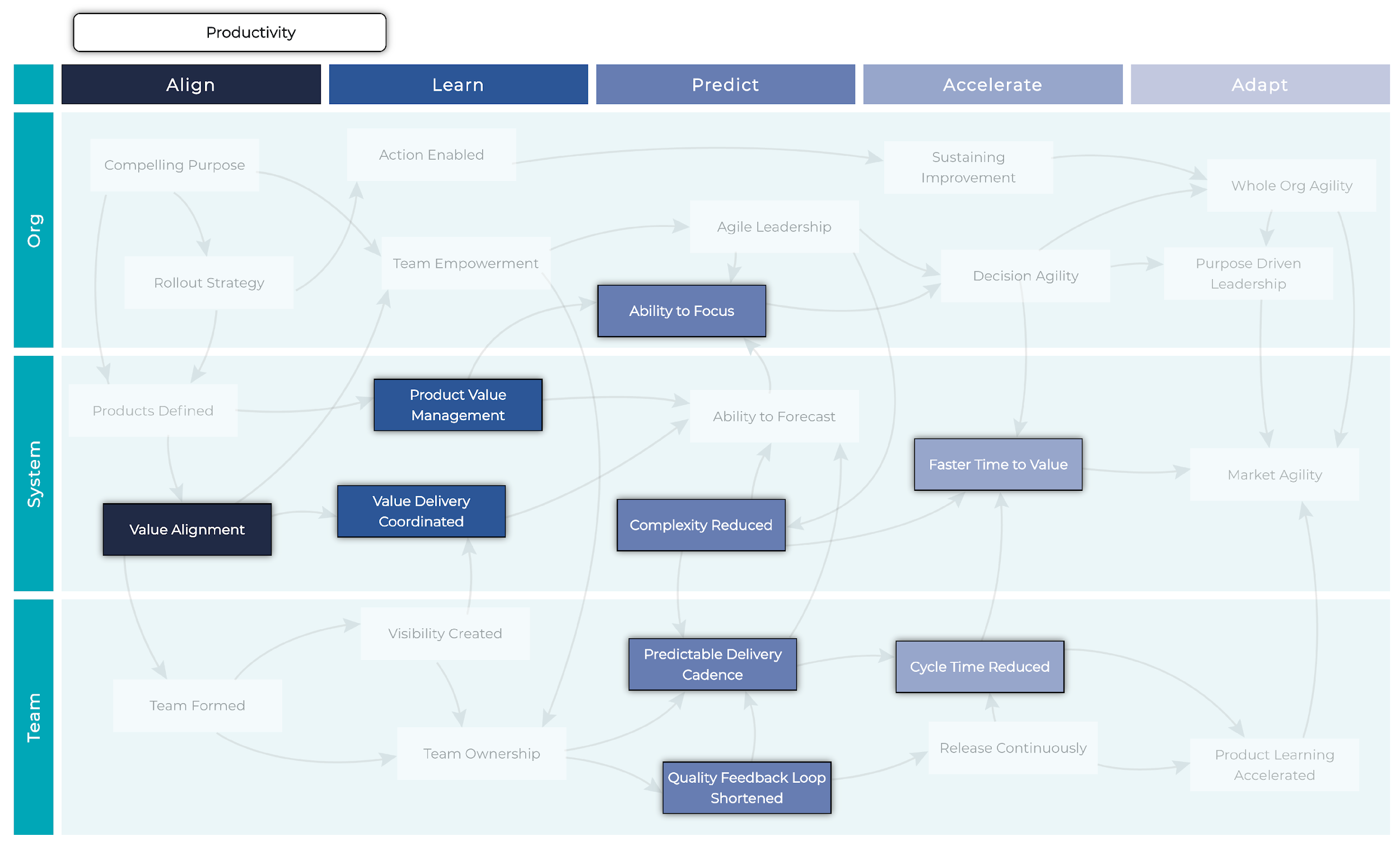 Path to AgilityⓇ  2.5 : © 2017-2023 Path to Agility, LLC. All Rights Reserved.
Market Responsiveness
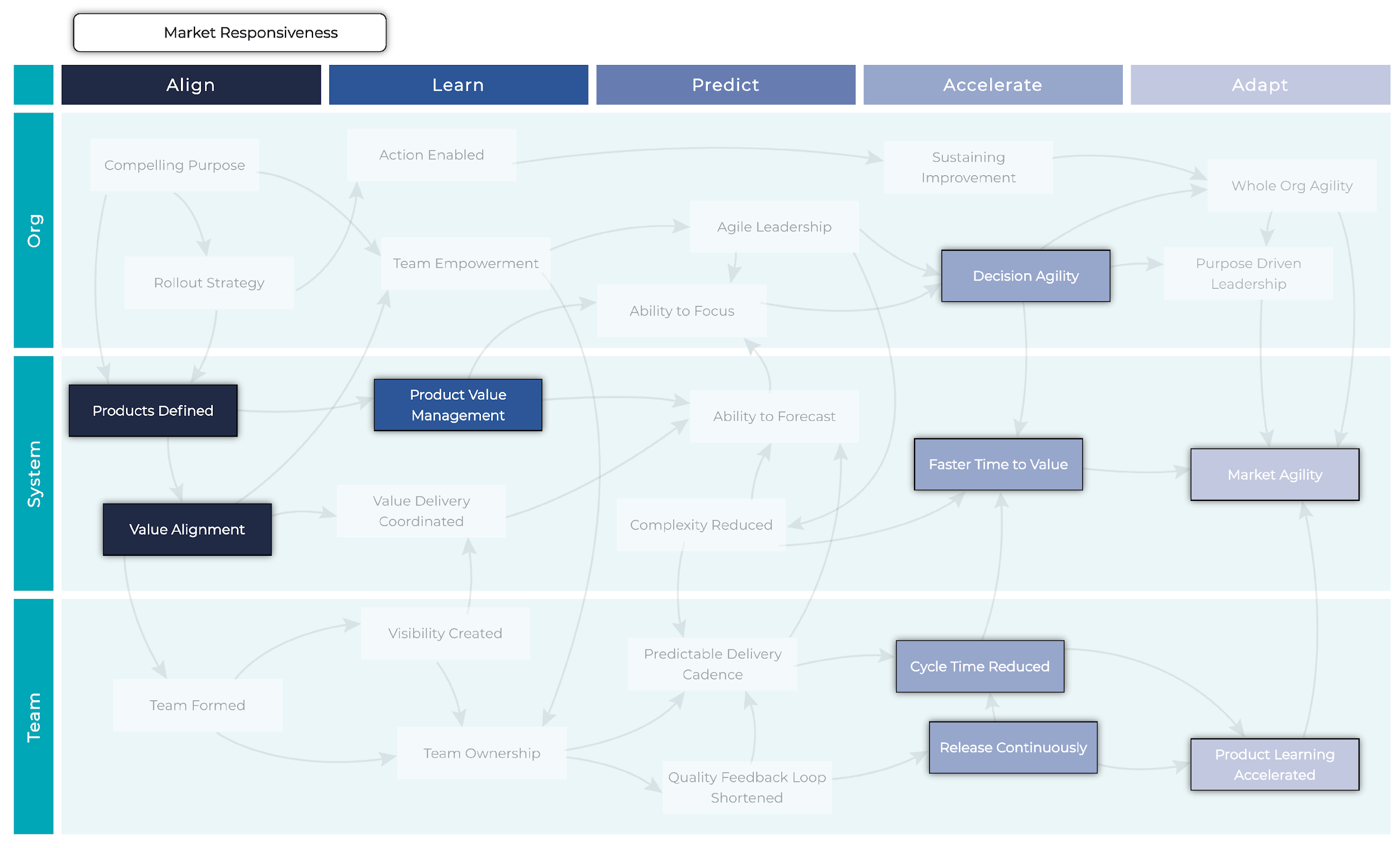 Path to AgilityⓇ  2.5 : © 2017-2023 Path to Agility, LLC. All Rights Reserved.
Innovation
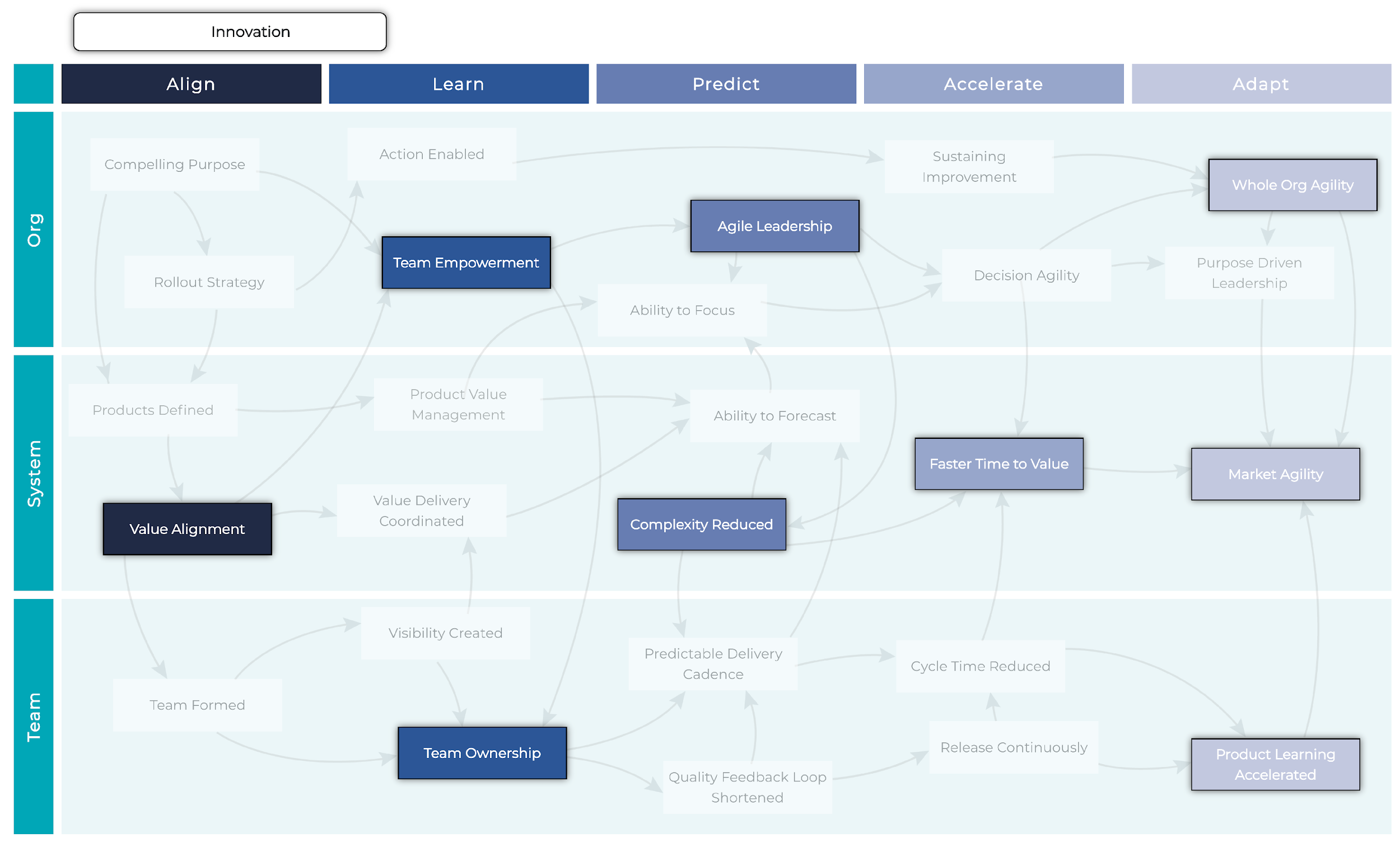 Path to AgilityⓇ  2.5 : © 2017-2023 Path to Agility, LLC. All Rights Reserved.
Customer Satisfaction
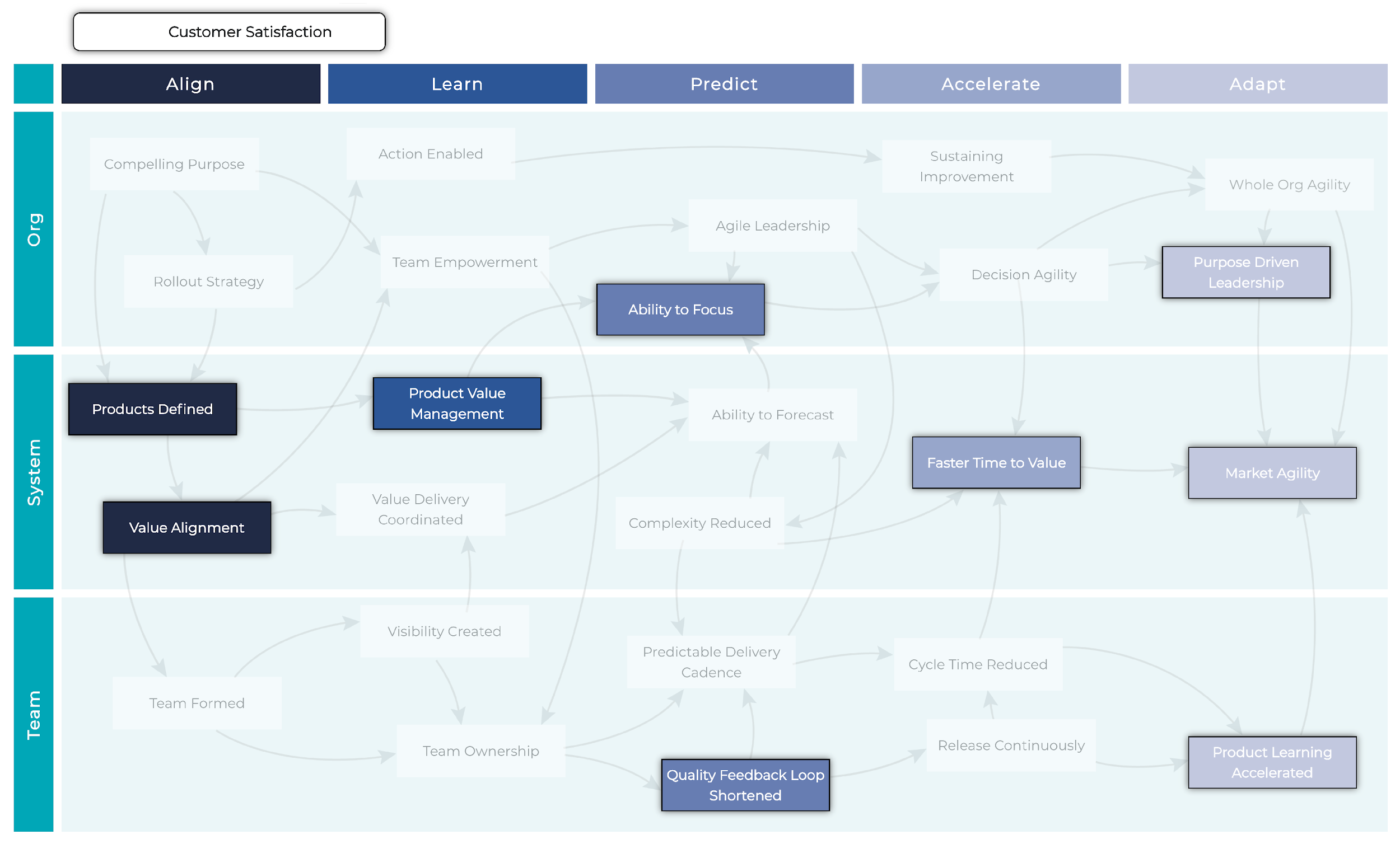 Path to AgilityⓇ  2.5 : © 2017-2023 Path to Agility, LLC. All Rights Reserved.
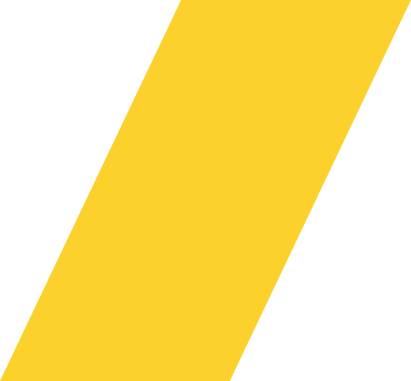 Progress
Visualization of Progress
In Progress
Done
Backlog
Planned
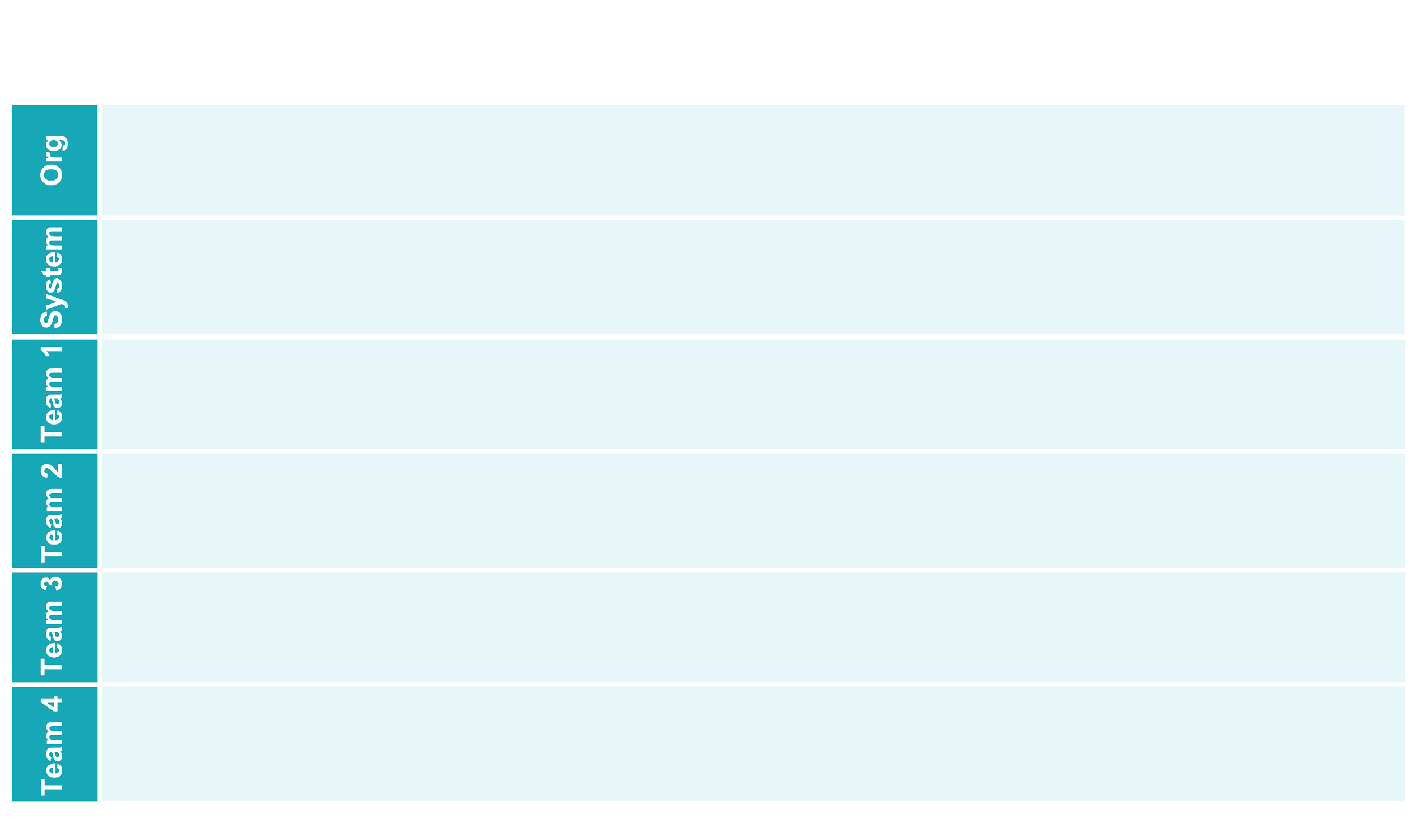 Agile Leadership
Self-Sustaining Improvement
Decision Agility
Ability to Focus
Action Enabled
Compelling Purpose
Team Empowerment
Rollout Strategy
Ability to Measure
Cross-Team Coordination
Teams Aligned to Value
Value Driven
Optimize the Whole
Ability to Forecast
Complexity Reduced
Reduced Cycle Time
Team Agreements
Predictable Delivery Cadence
Foundational Team Practices
Visibility Created
Release Continuously
Continuous Improvement Culture
Clear Value Purpose
Quality Feedback Loop Shortened
Predictable Delivery Cadence
Visibility Created
Team Agreements
Reduced Cycle Time
Continuous Improvement Culture
Quality Feedback Loop Shortened
Clear Value Purpose
Release Continuously
Foundational Team Practices
Reduced Cycle Time
Quality Feedback Loop Shortened
Clear Value Purpose
Visibility Created
Team Agreements
Continuous Improvement Culture
Predictable Delivery Cadence
Foundational Team Practices
Release Continuously
Reduced Cycle Time
Continuous Improvement Culture
Visibility Created
Team Agreements
Quality Feedback Loop Shortened
Predictable Delivery Cadence
Foundational Team Practices
Clear Value Purpose
Release Continuously
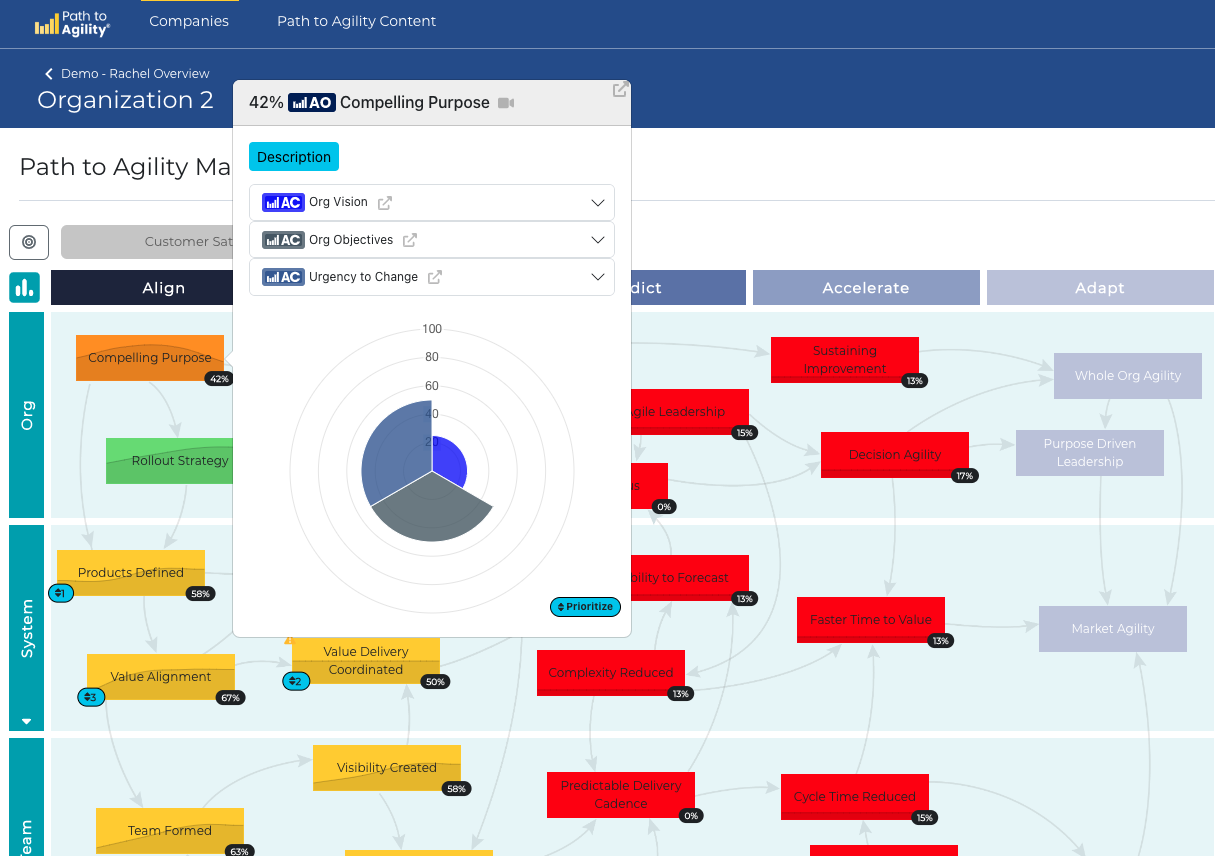